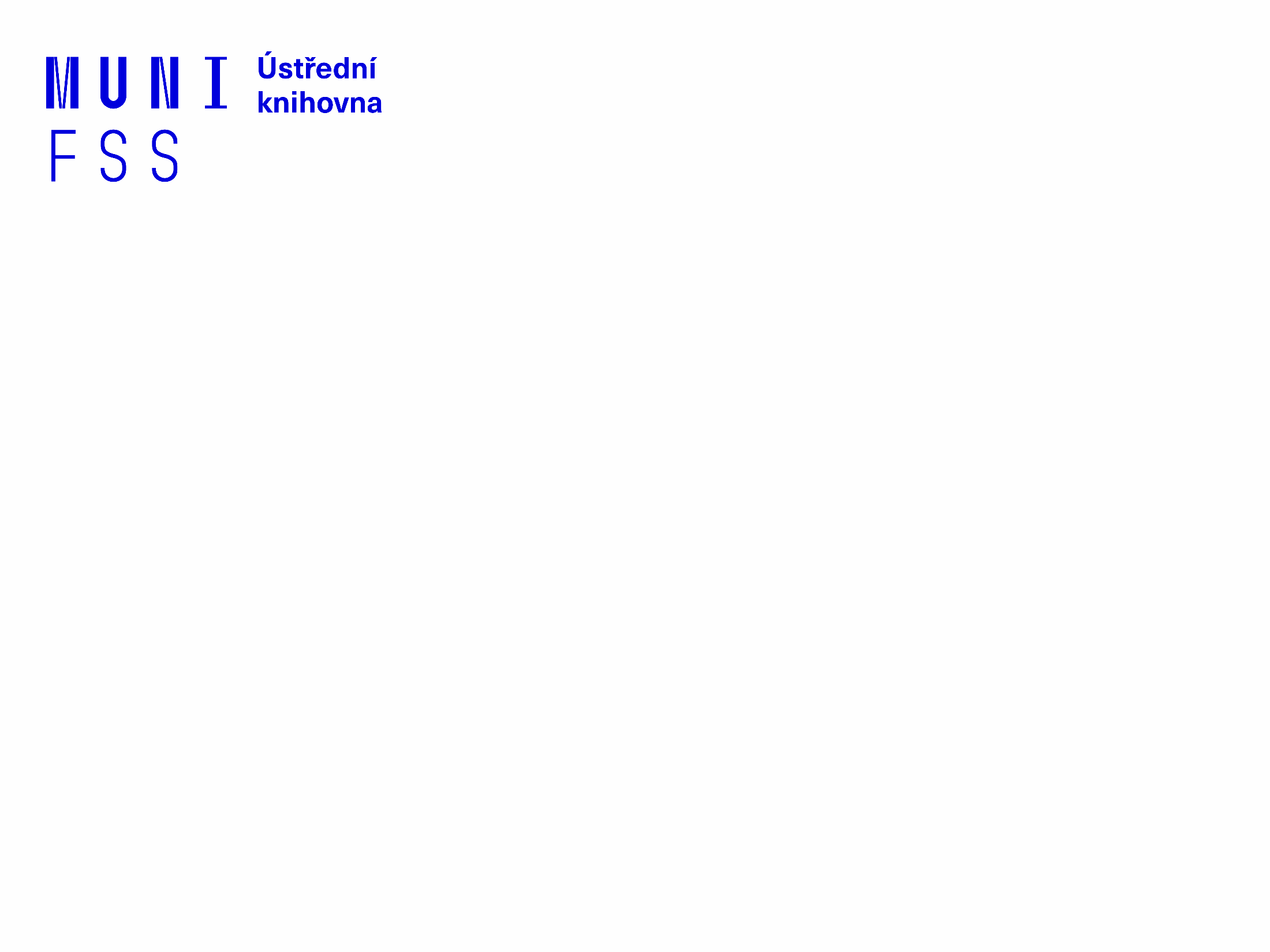 Základy práce s informačními zdroji pro studenty SPR
Ing. Martina Nedomová, DiS.
Brno, 2025
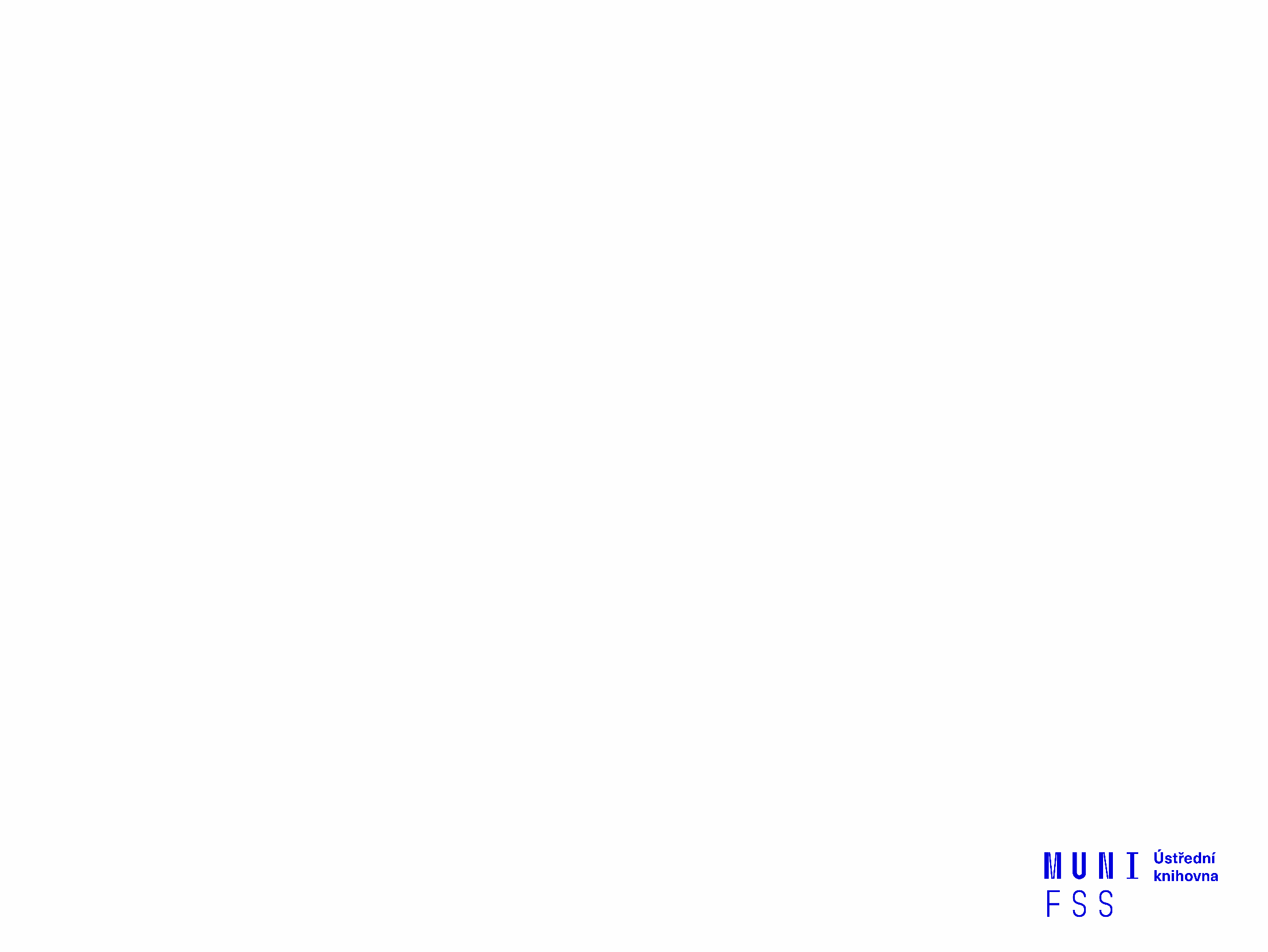 Práce EIZ II. - osnova lekce
EBSCO Discovery Service
databáze elektronických knih
praktické vyhledávání ve vybraných db e-knih
praktická cvičení (slouží k „poznání“ databází, pomůže Vám to při zpracování rešerše a při další práci s informačními zdroji)
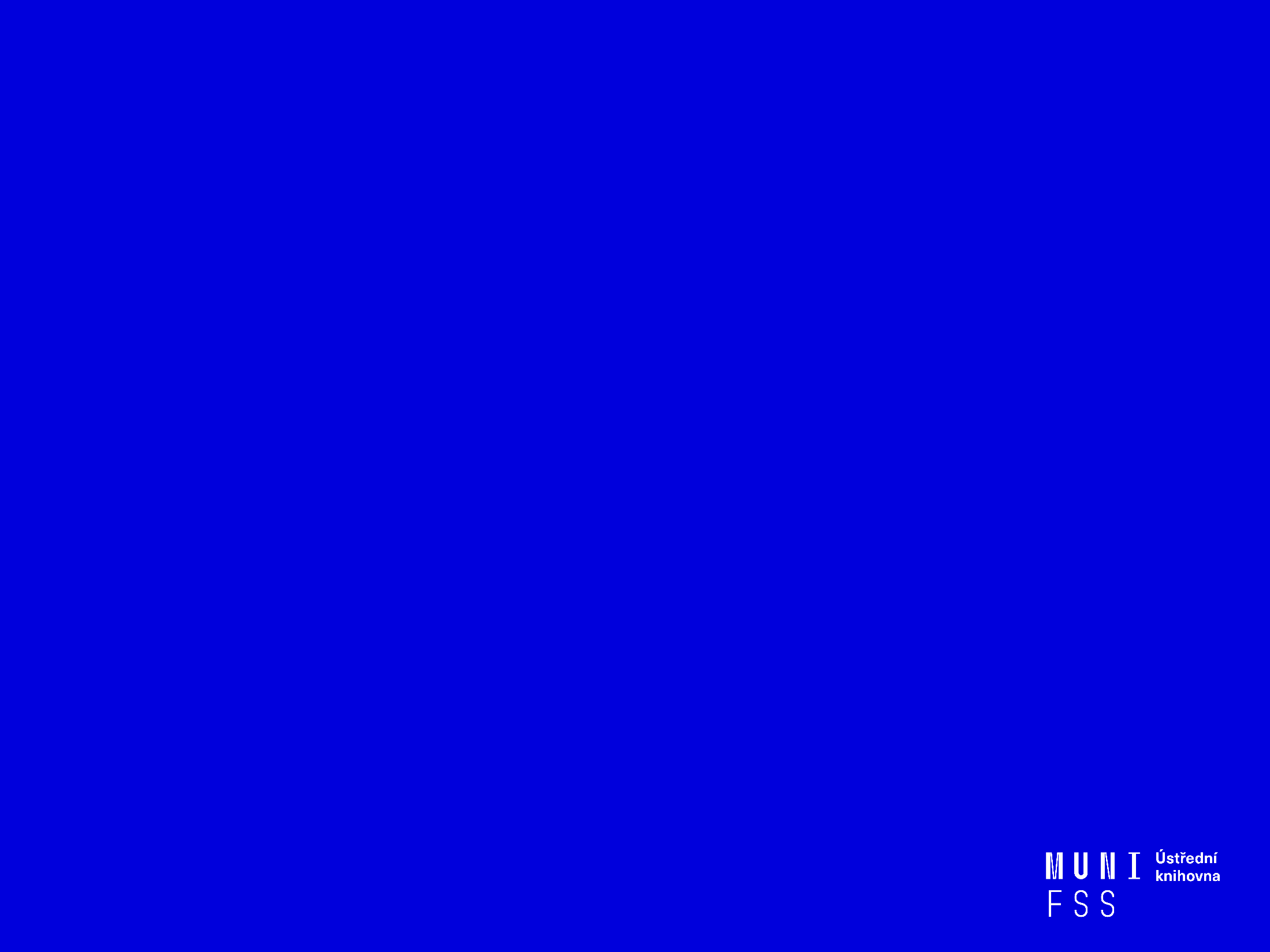 EDS
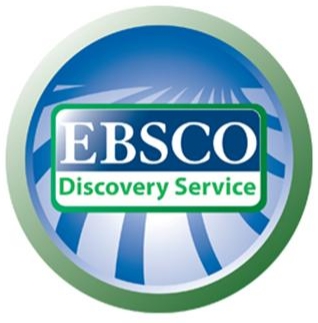 discovery.muni.cz
EBSCO Discovery Service
Na základě jednoho vyhledávacího  dotazu umožňuje prohledávat více zdrojů současně v rámci jednoho rozhraní

 Podpora vzdáleného přístupu

 Producent fa EBSCO
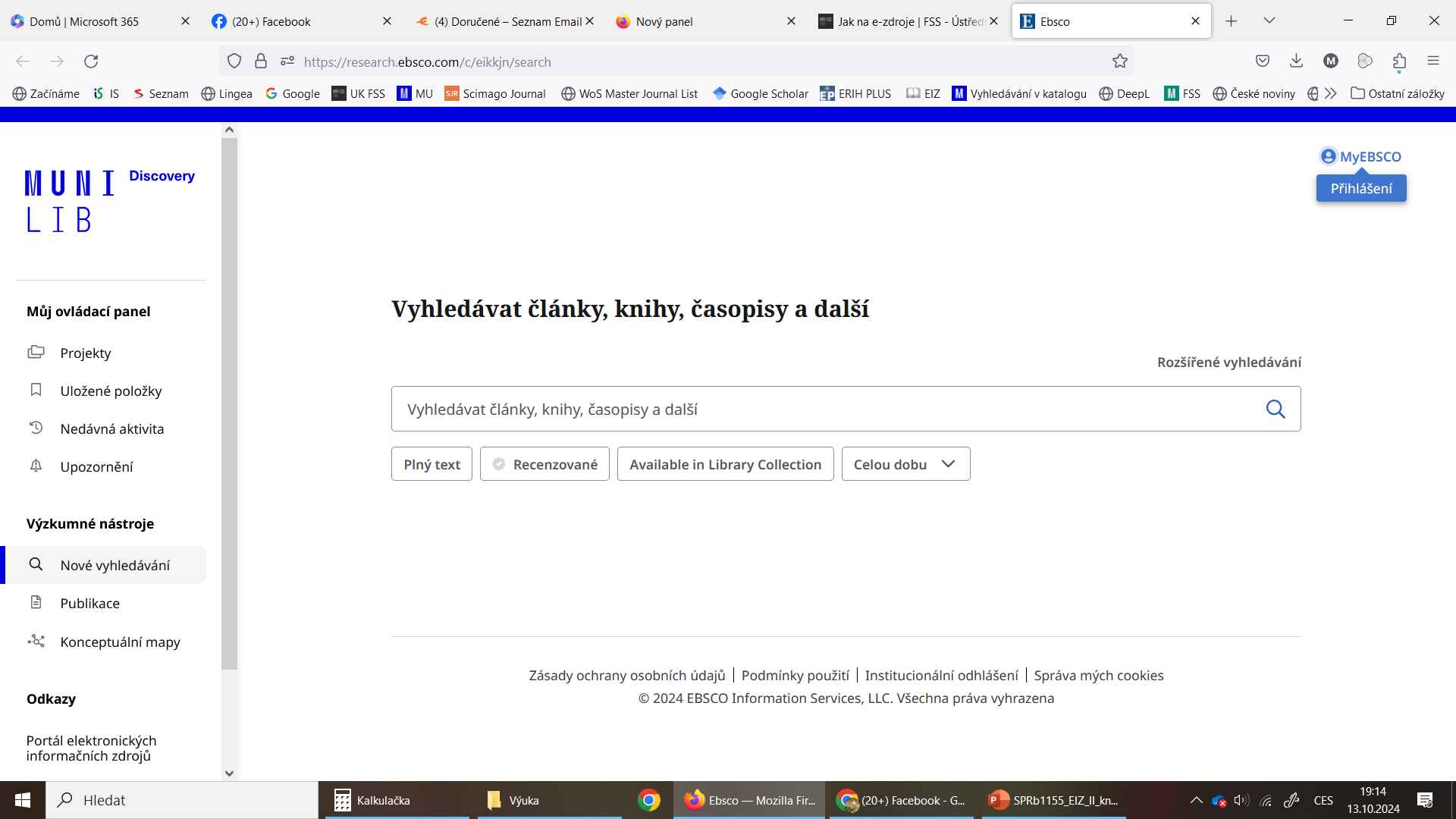 Základní vyhledávání
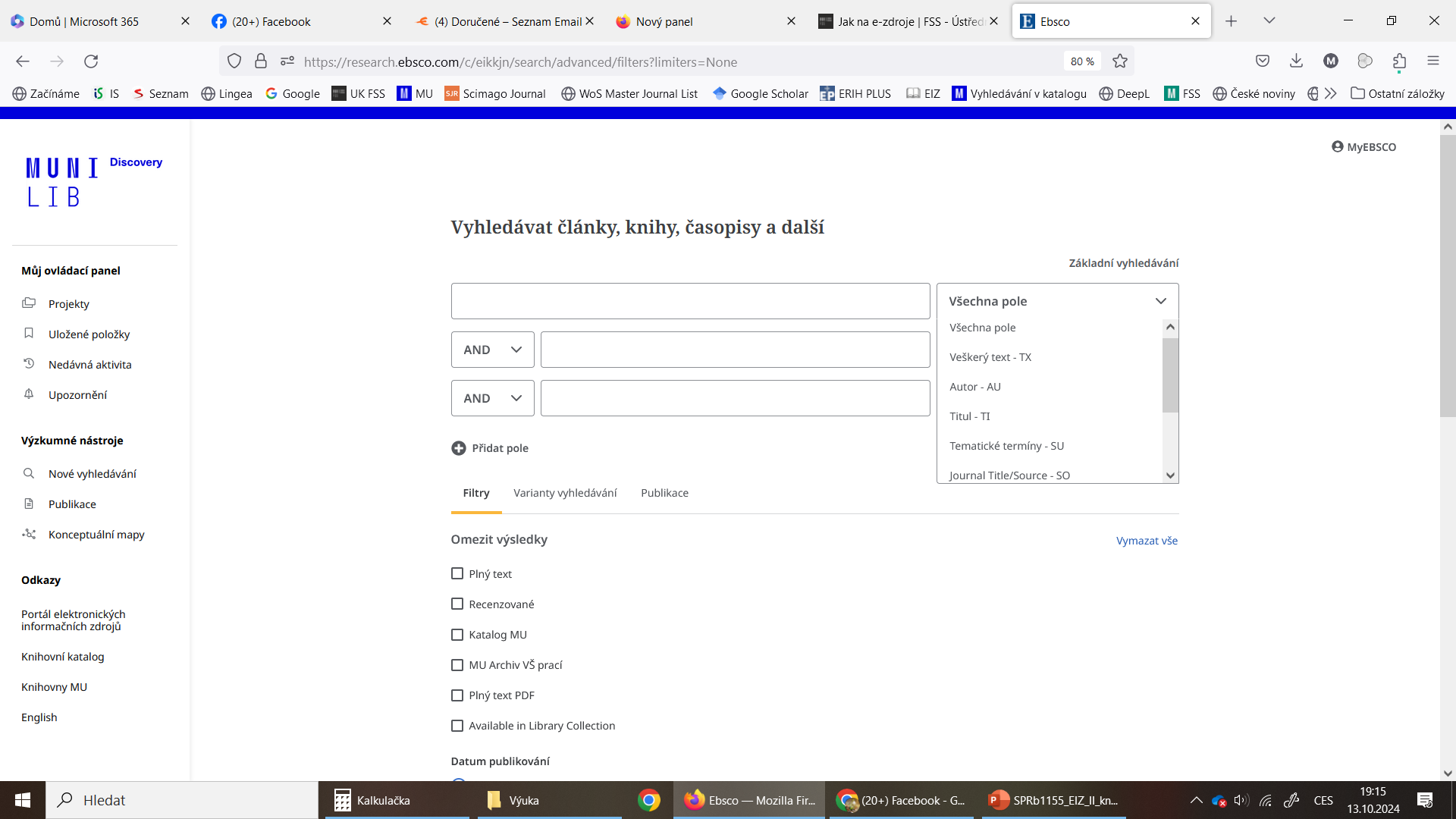 Rozšířené vyhledávání
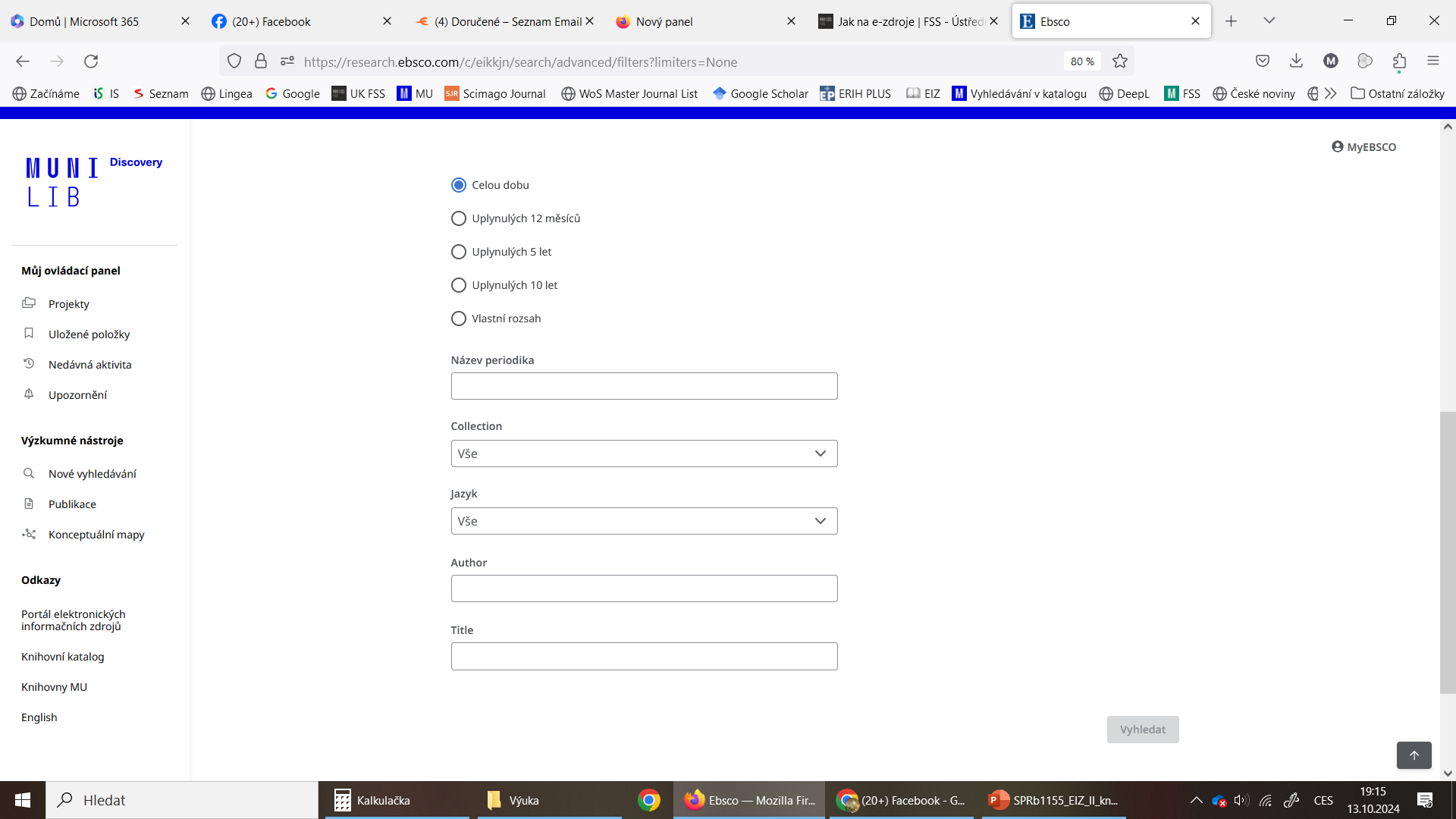 EBSCO Discovery Service
Umožňuje prohledávání:
 Souborného katalogu knihoven MU
 Univerzitních databází
 Databází elektronických knih
 Závěrečných prací MU
 Volně dostupných zdrojů
EBSCO Full Text Finder
Pokud v databázi není obsažen plný text  
     dokumentu, tak je prostřednictvím této   
     služby nabídnuto jeho dohledání v jiném 
     zdroji (databázi, katalogu, vyhledávači)
Research Starters
Funkce poskytuje prolinkovatelné odkazy na hesla včetně bibliografie na dané téma.
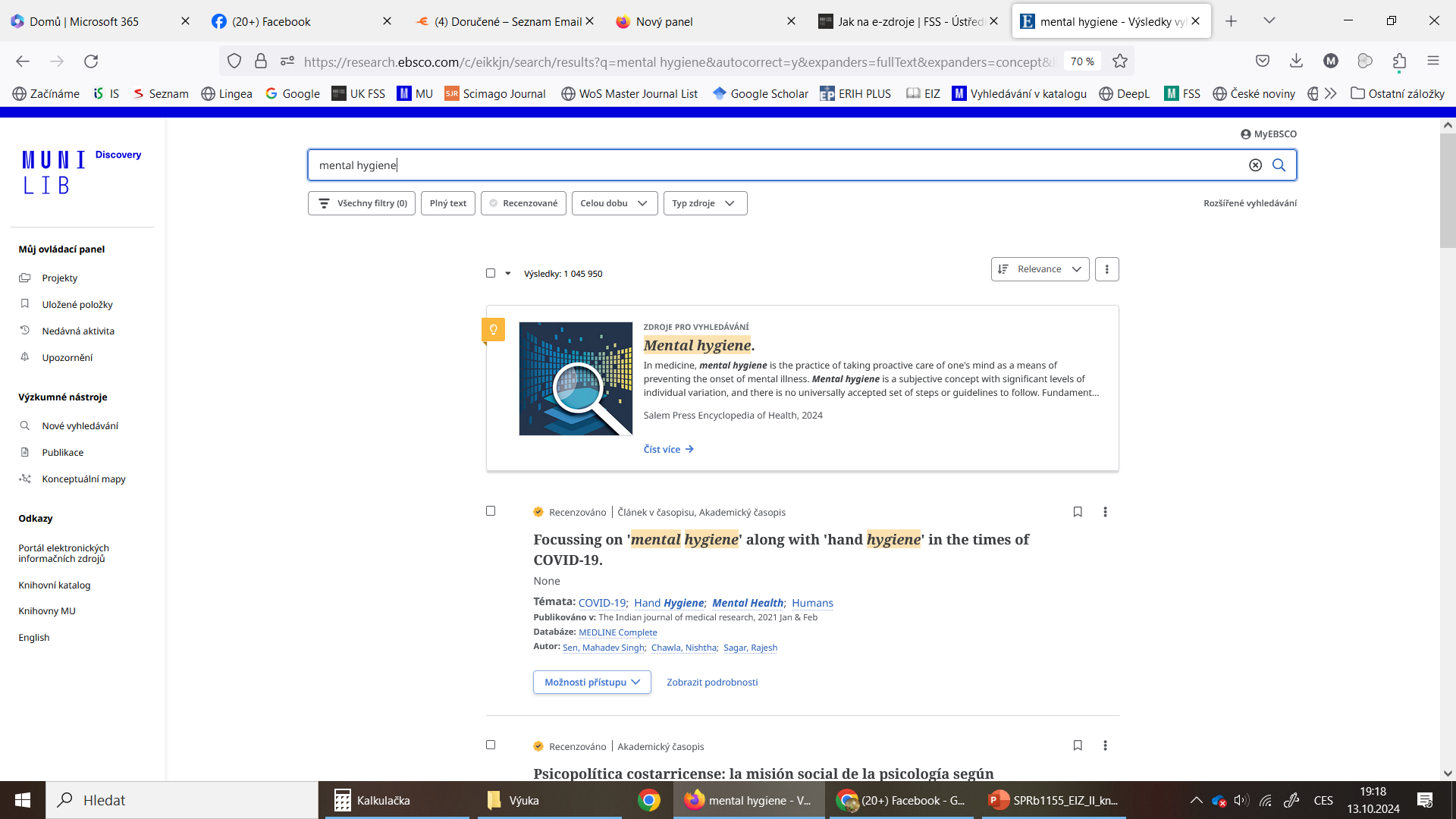 Publikace  - dohledávání  dostupných časopisů a knih na MU
Umožňuje zjistit, zda má MU přístup k elektronické verzi daného časopisu nebo knihy

 Je propojen s technologií A-to-Z Link Resolver (EBSCO Full Text Finder)
Publikace  - dohledávání  dostupných časopisů a knih na MU
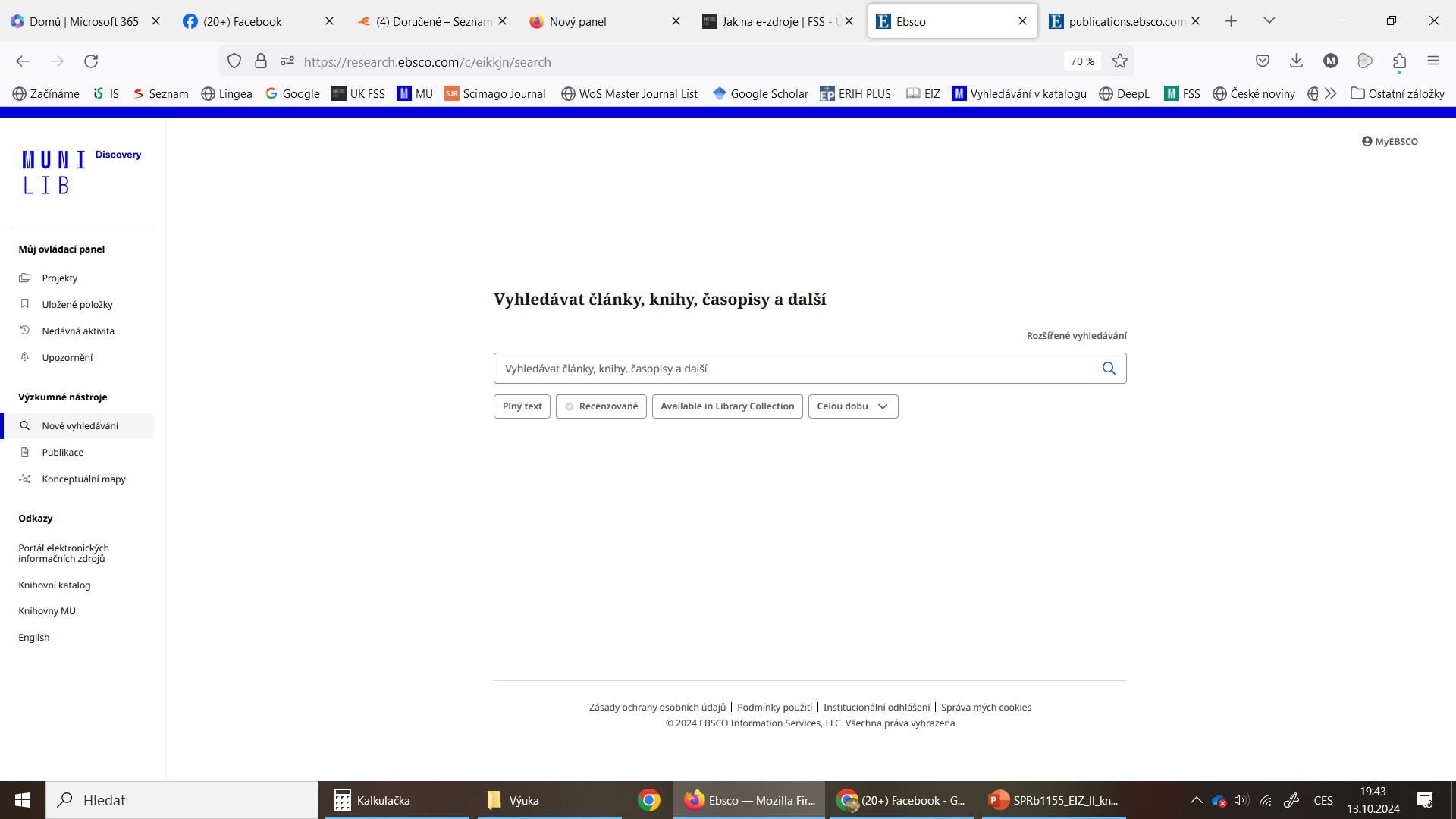 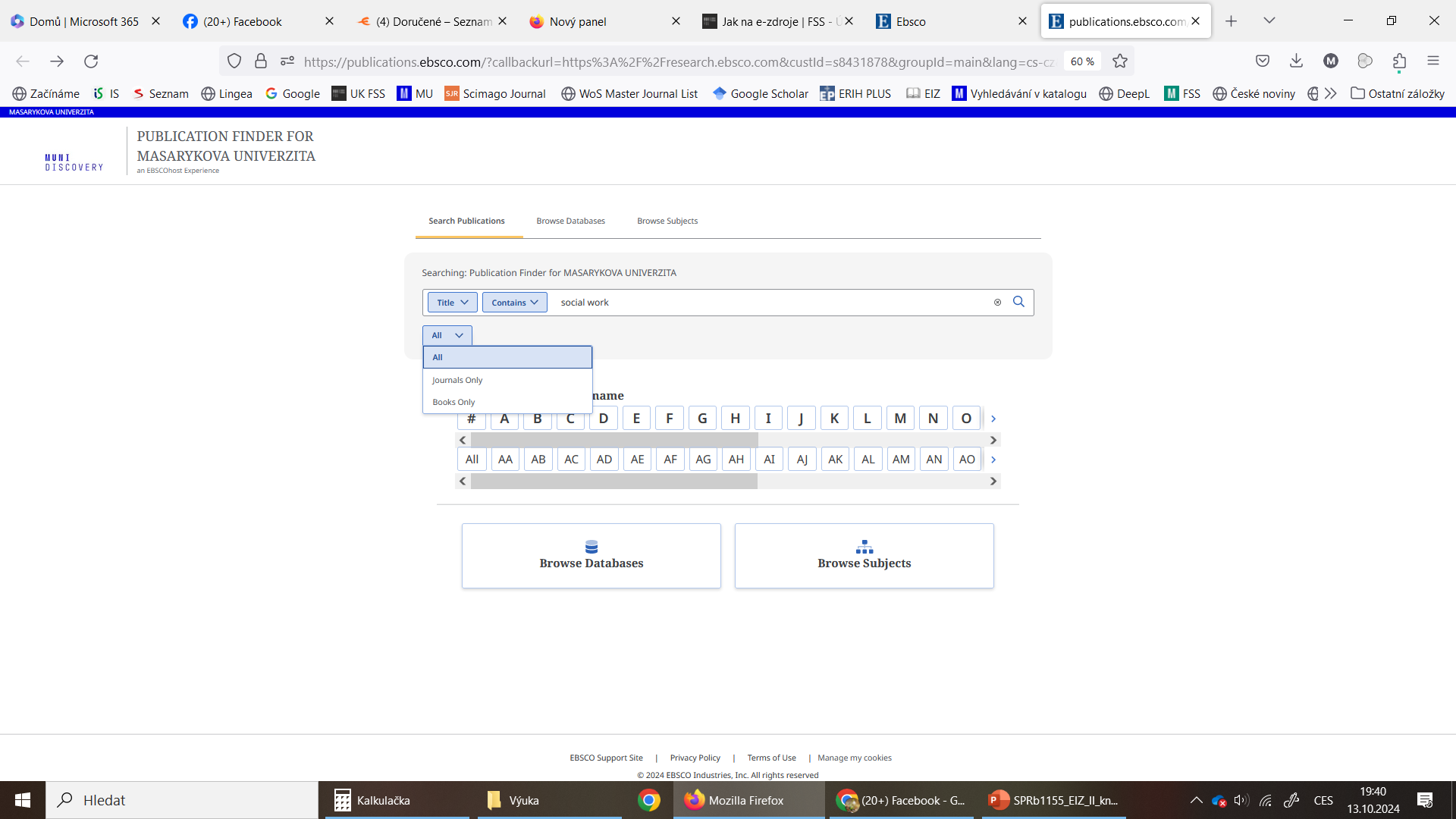 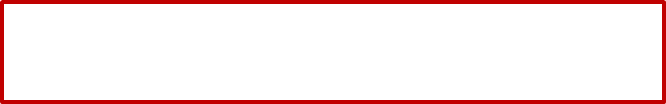 Zadání údajů o časopisu/knize 
(titul, téma nebo ISSN/ISBN)
Publikace  - dohledávání  dostupných časopisů a knih na MU – ukázka časopis
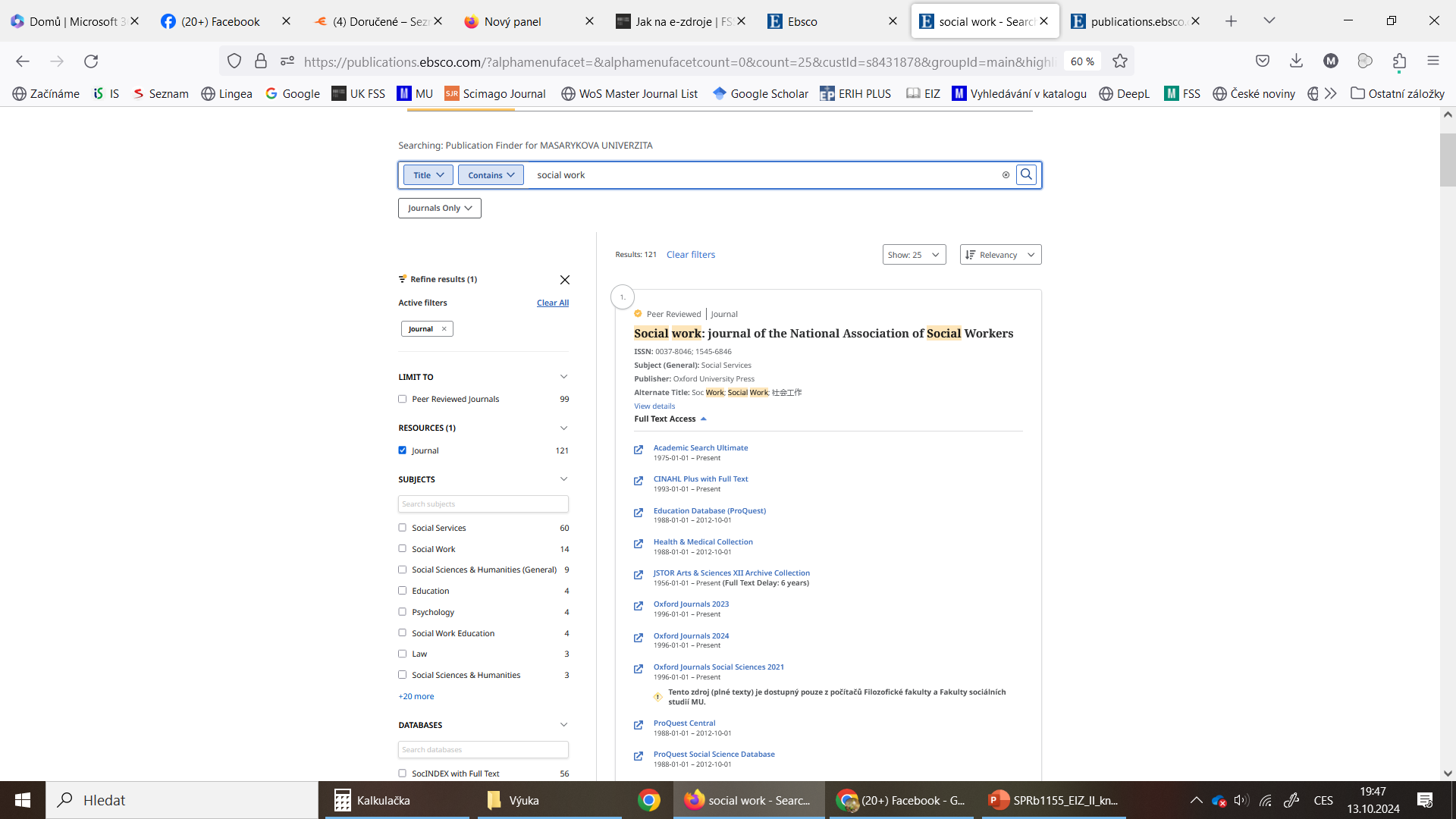 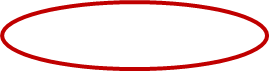 Zobrazení konkrétního titulu – databáze, kde je časopis k dohledání
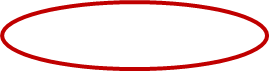 Publikace dohledávání  dostupných časopisů a knih na MU – prolinkování do databáze ProQuest
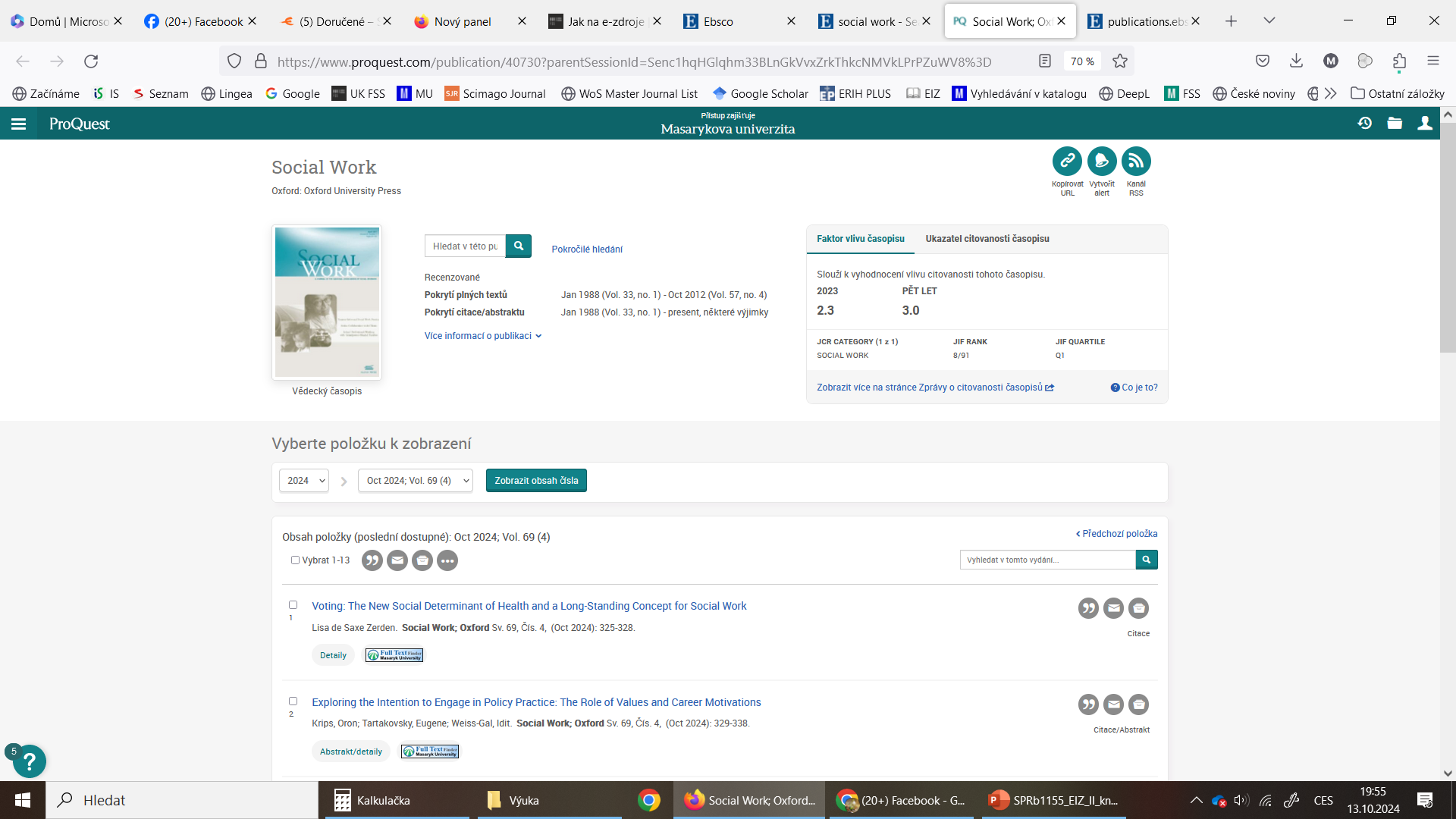 Plné texty časopisu – dostupné od r. 1995 -současnost
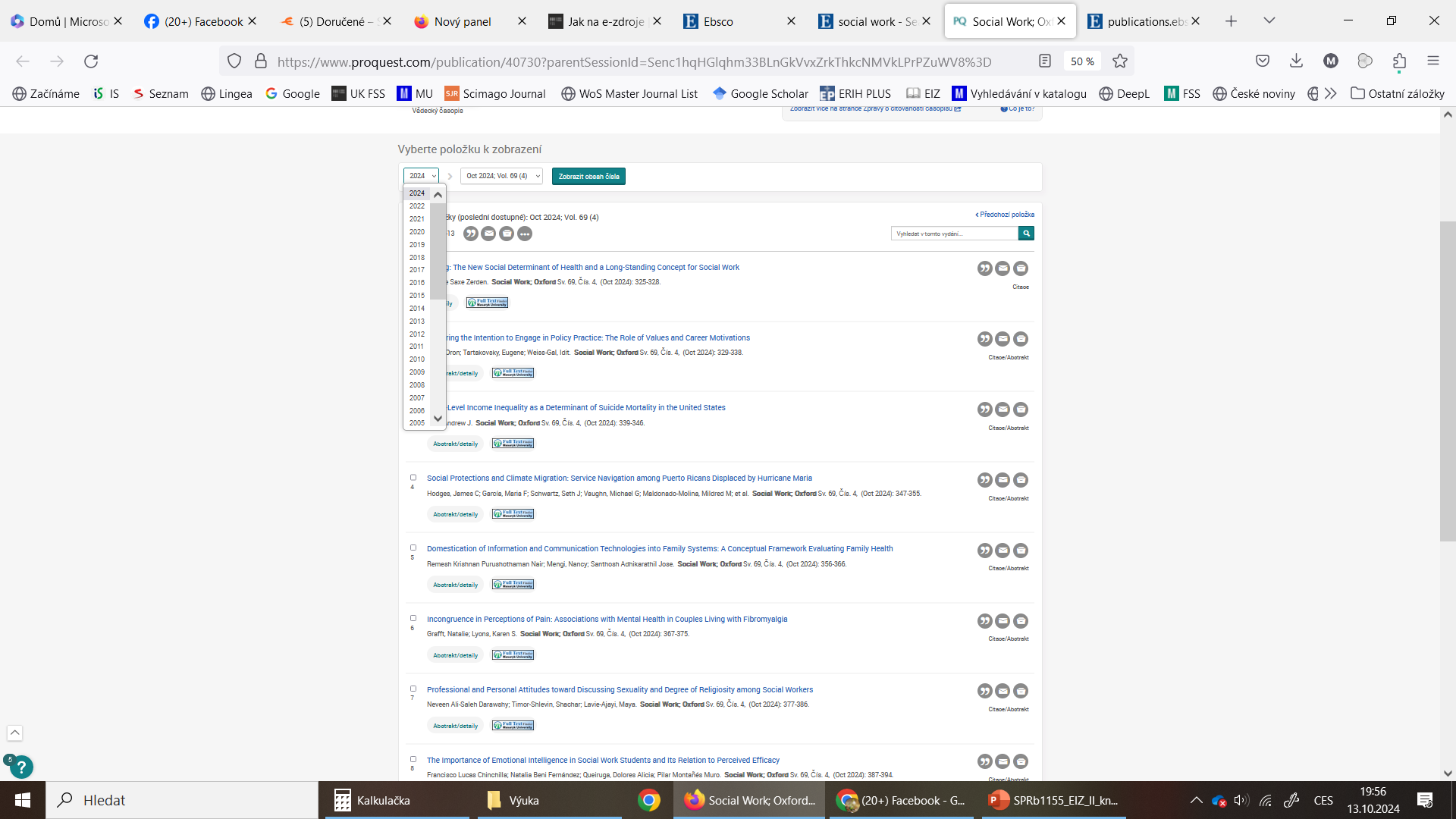 Publikace dohledávání  dostupných časopisů a knih na MU – prolinkování do databáze ProQuest
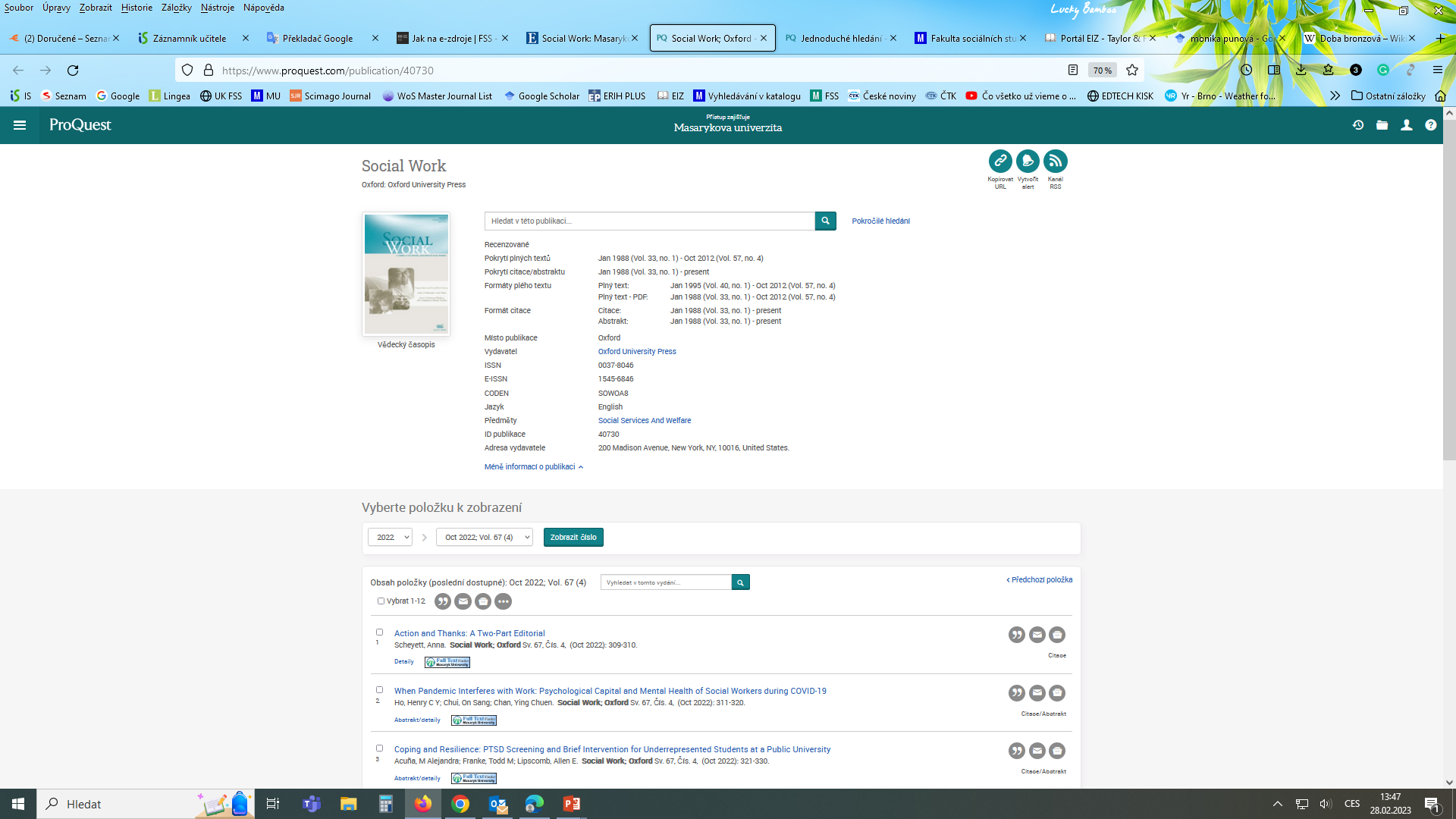 Plné texty časopisu – dostupné od r. 1988 - 2012
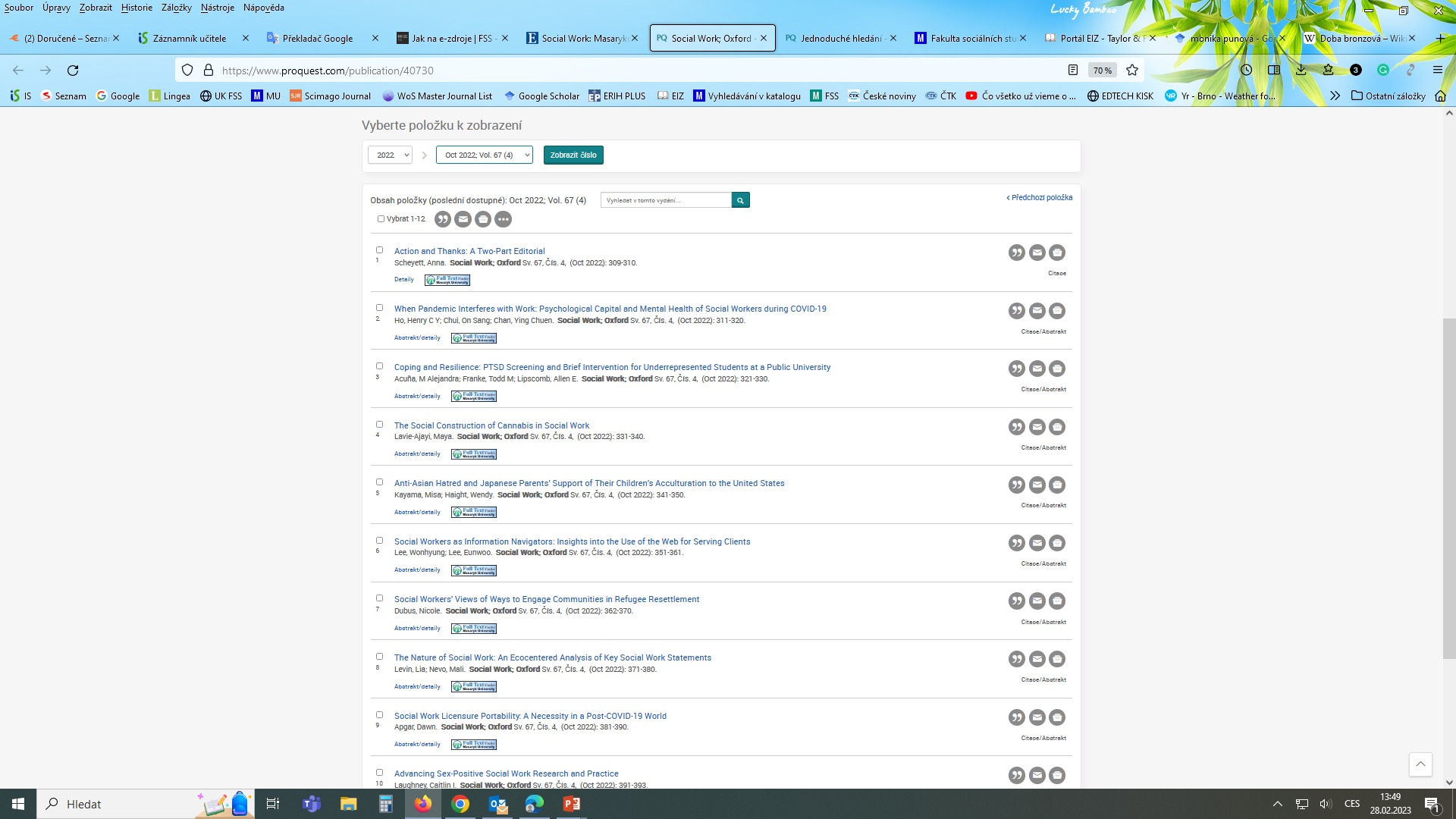 Publikace  - dohledávání  dostupných časopisů a knih na MU – ukázka kniha
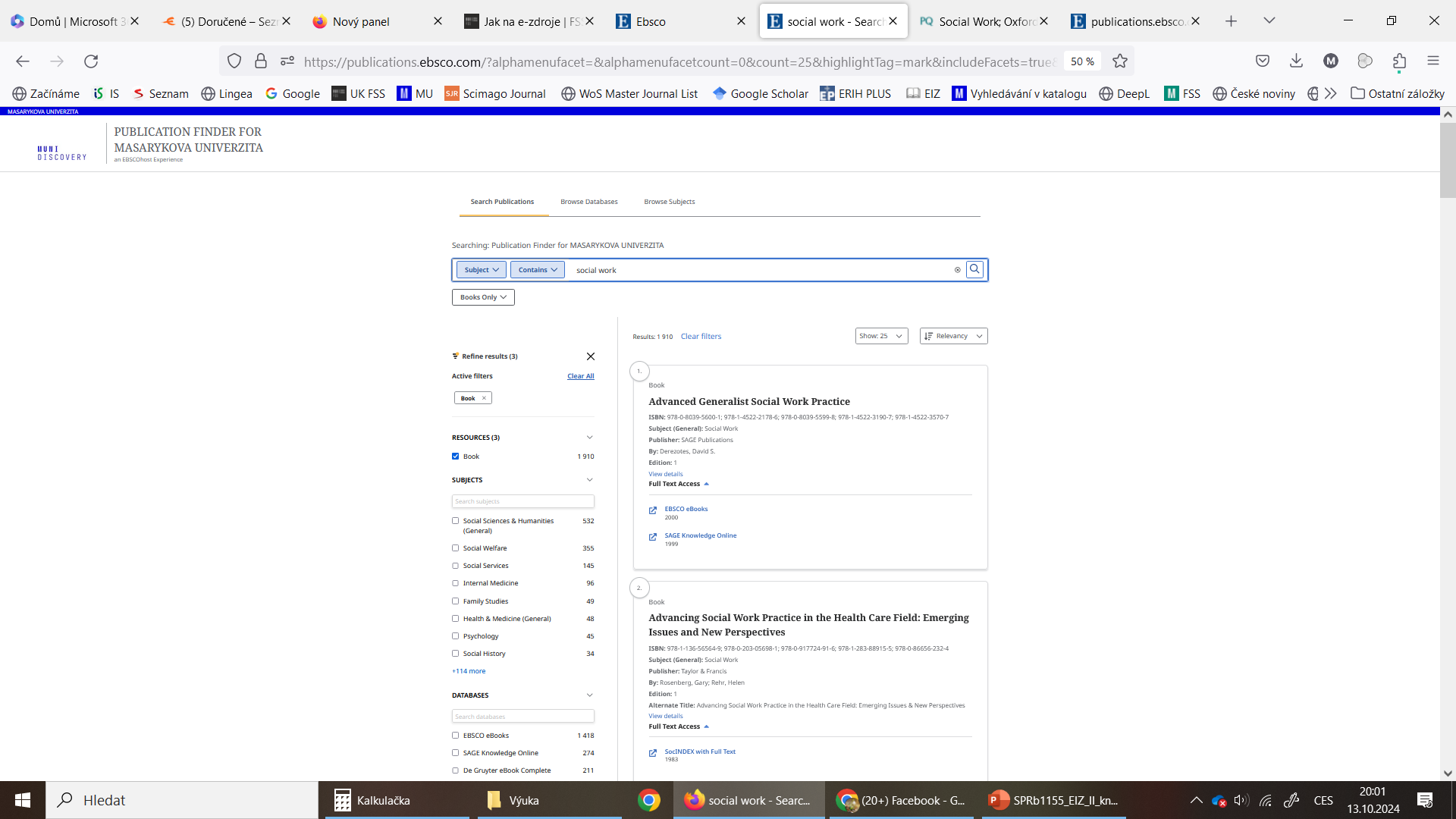 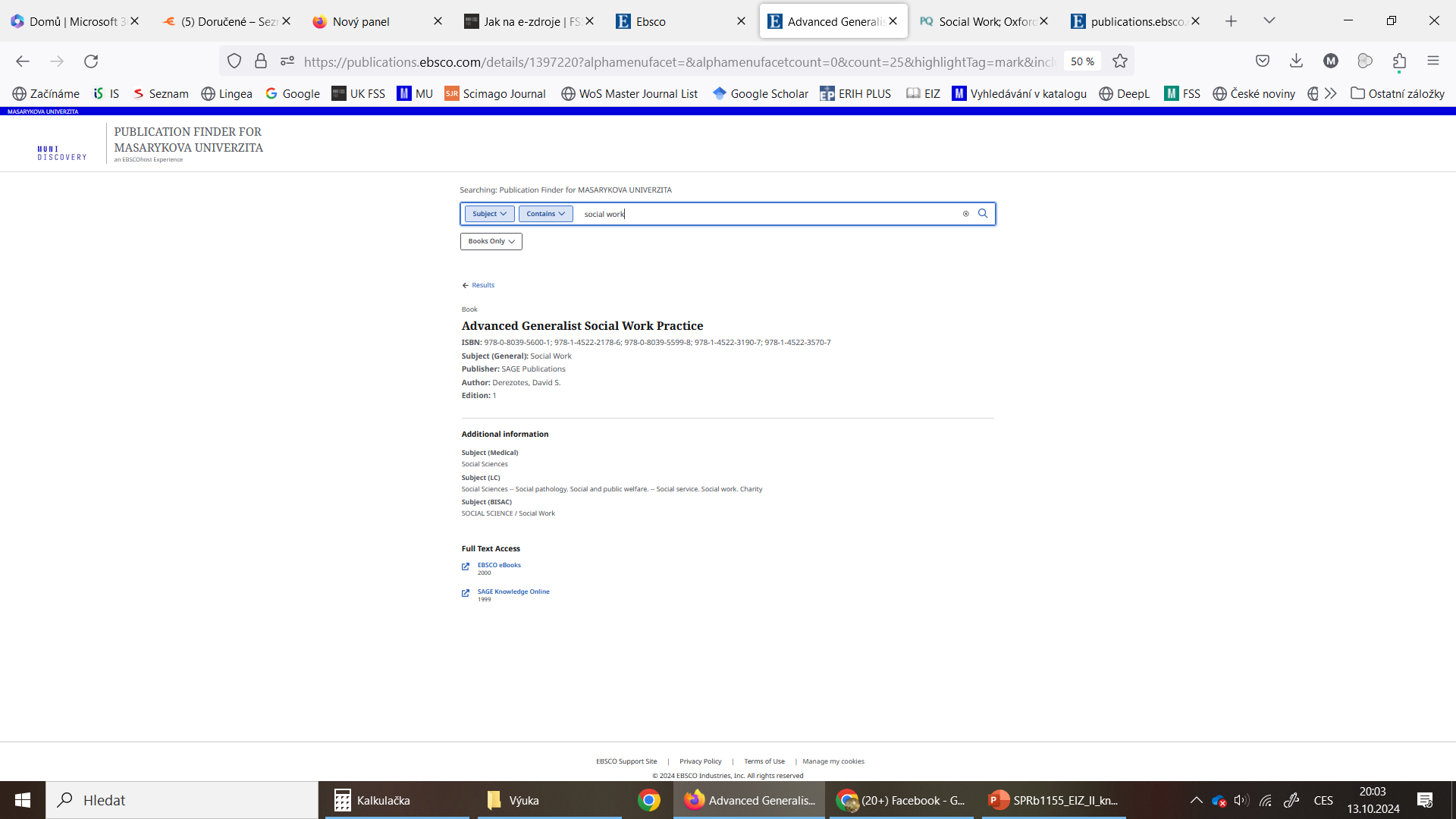 Publikace  – prolinkování do databáze Sage Knowledge
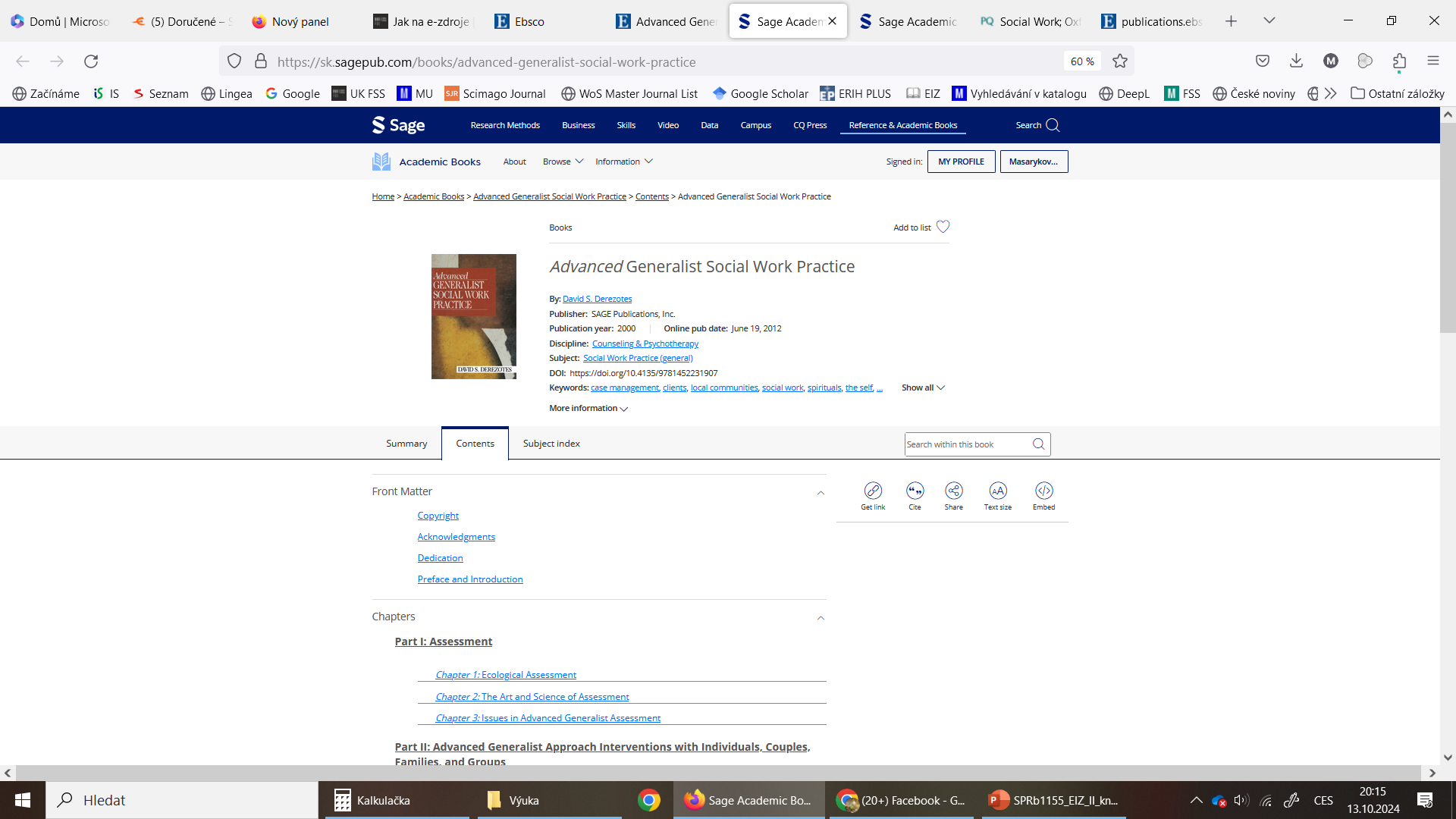 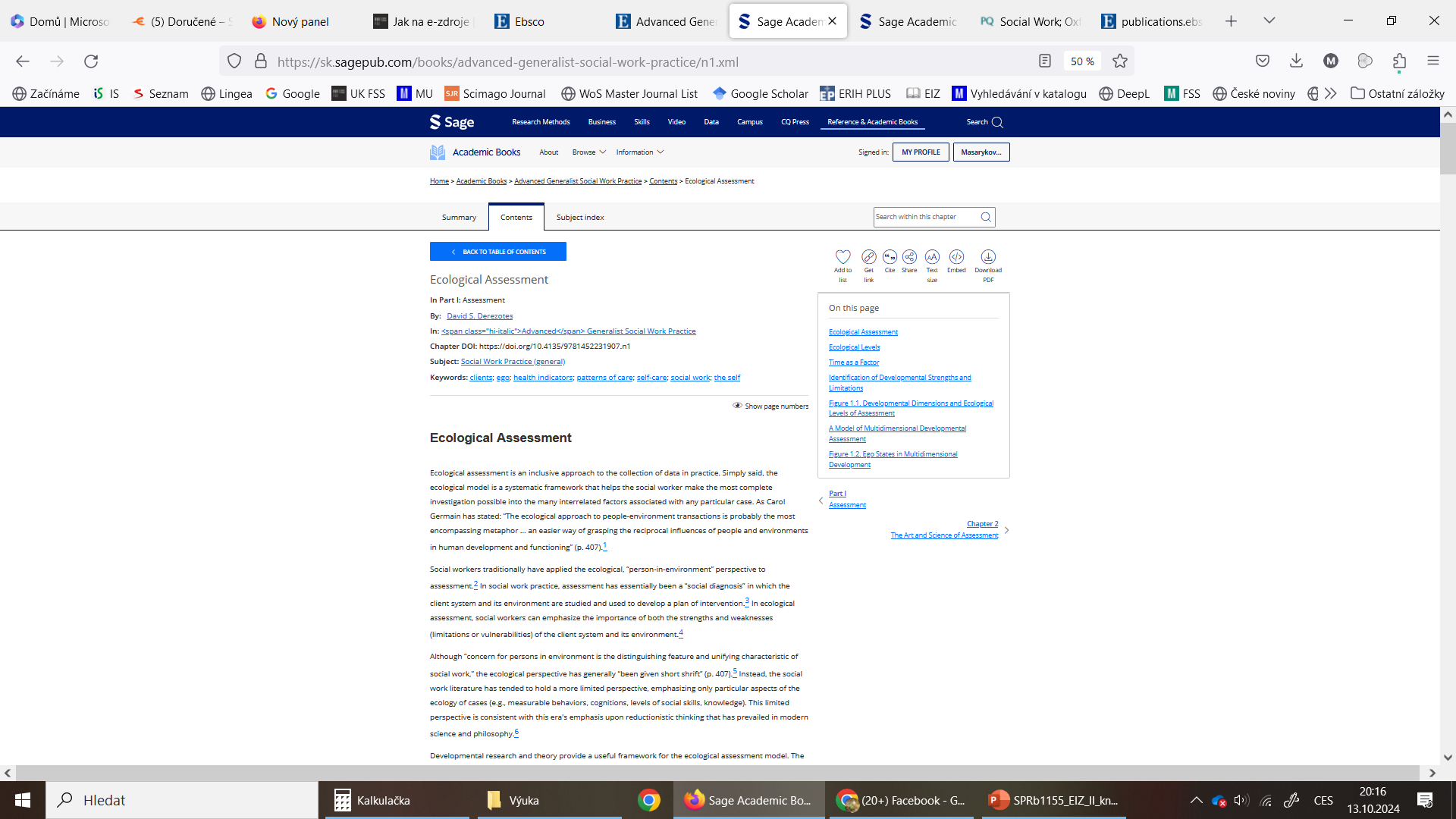 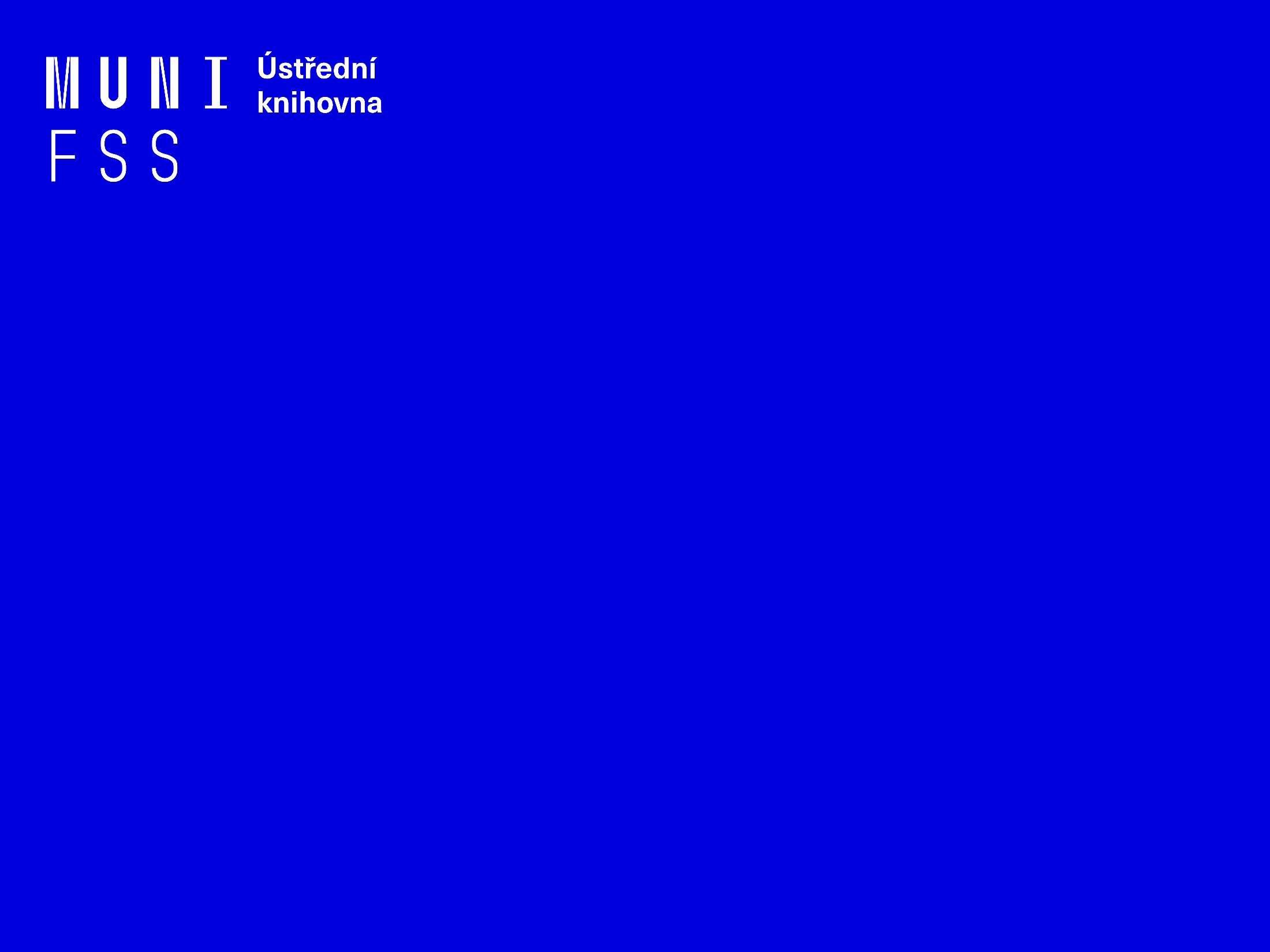 Elektronické knihy
EBSCO eBook Academic Colection
Multioborová kolekce e-books pro MU od předních vydavatelů odborné a vědecké literatury (Elsevier Science, Oxford Academic Press, MIT Press, Sage, Wiley

Více než 246.000 e-knih
Ukládání do složky (pro trvalé uložení je zapotřebí si založit účet v db EBSCO)
Offline čtení přes Adobe Digital Editions
Sdílení s dalšími uživateli
Import do Citace.com a EndNote Web
EBSCO Ebook Academic Collection
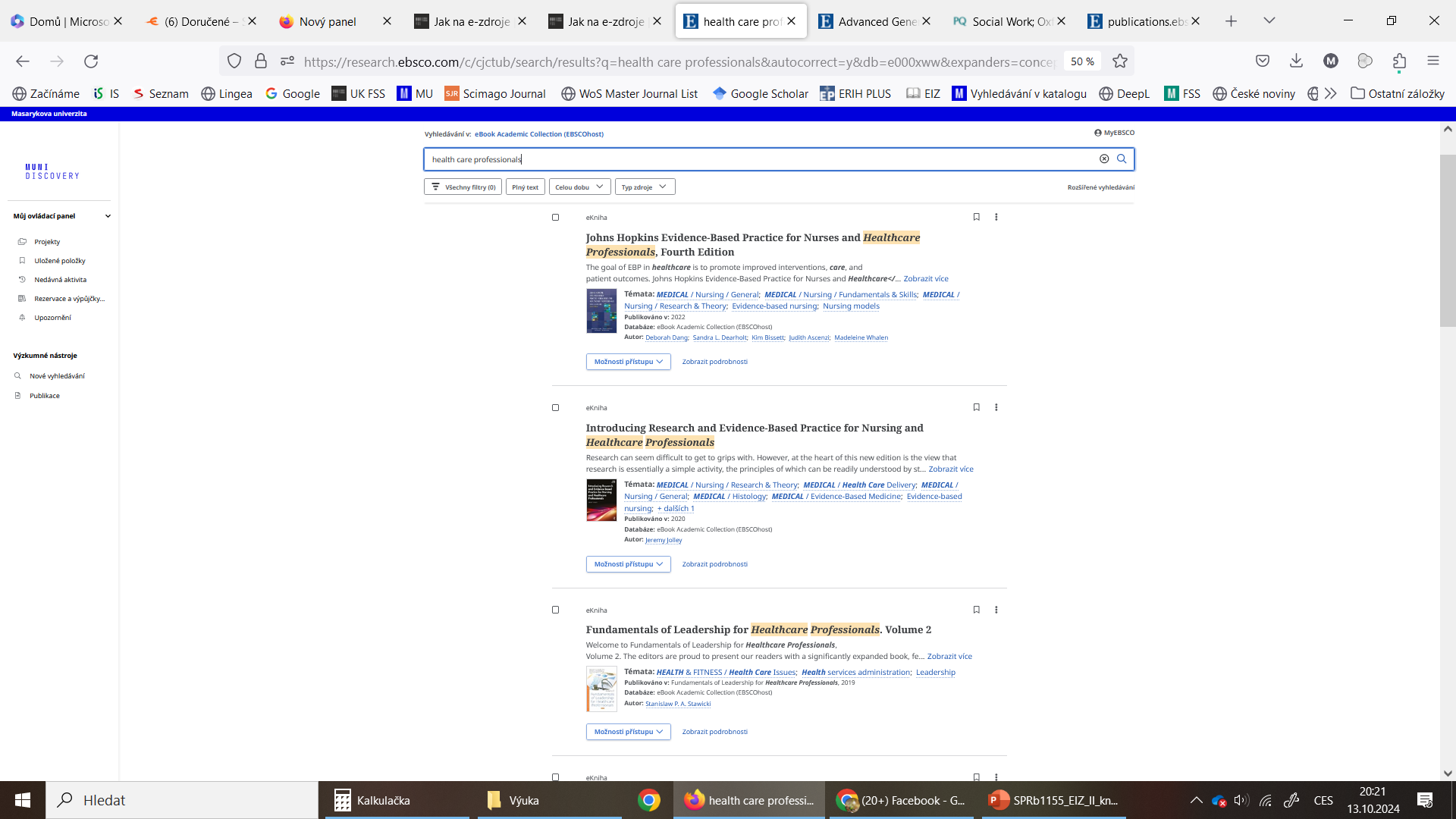 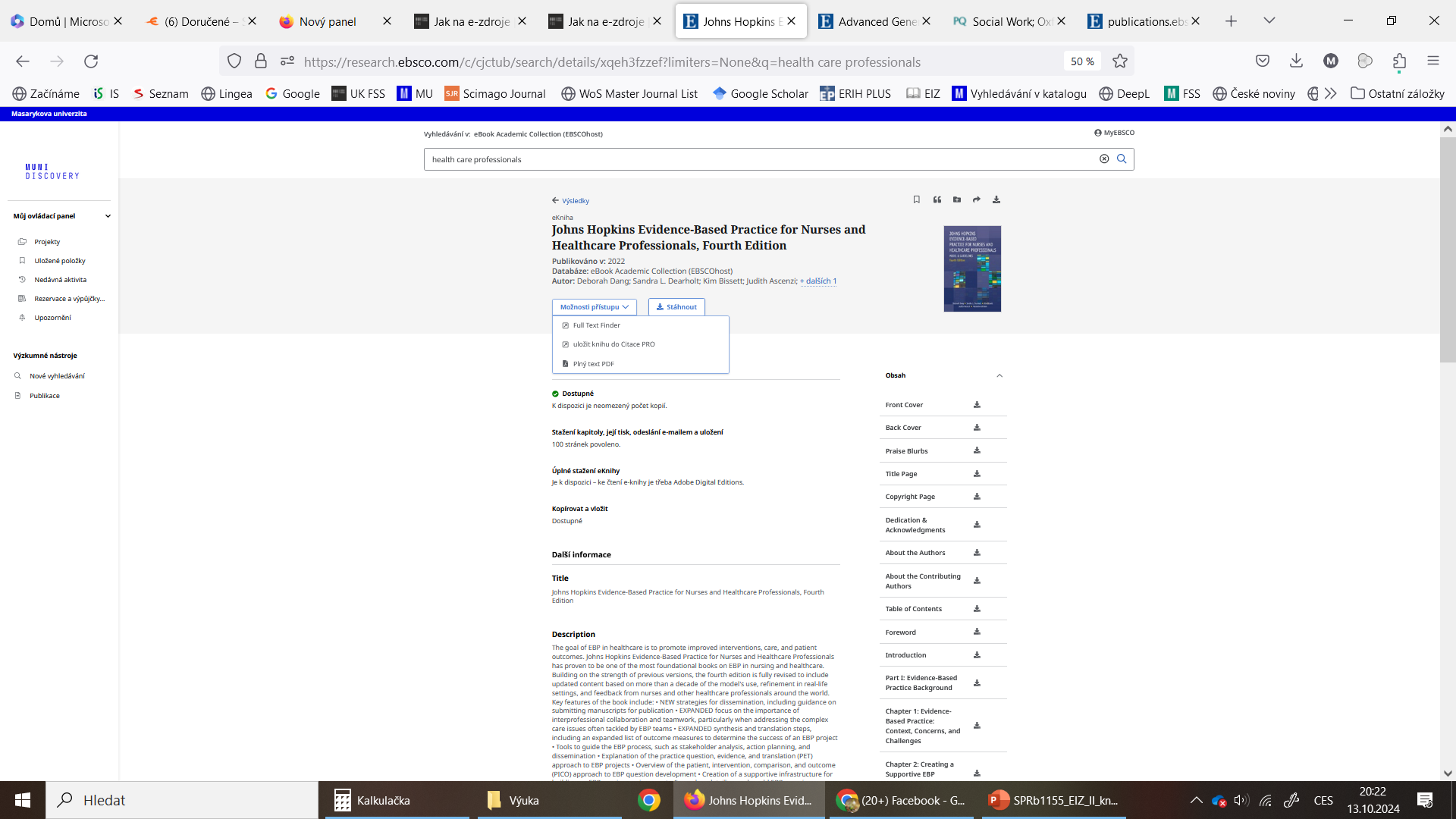 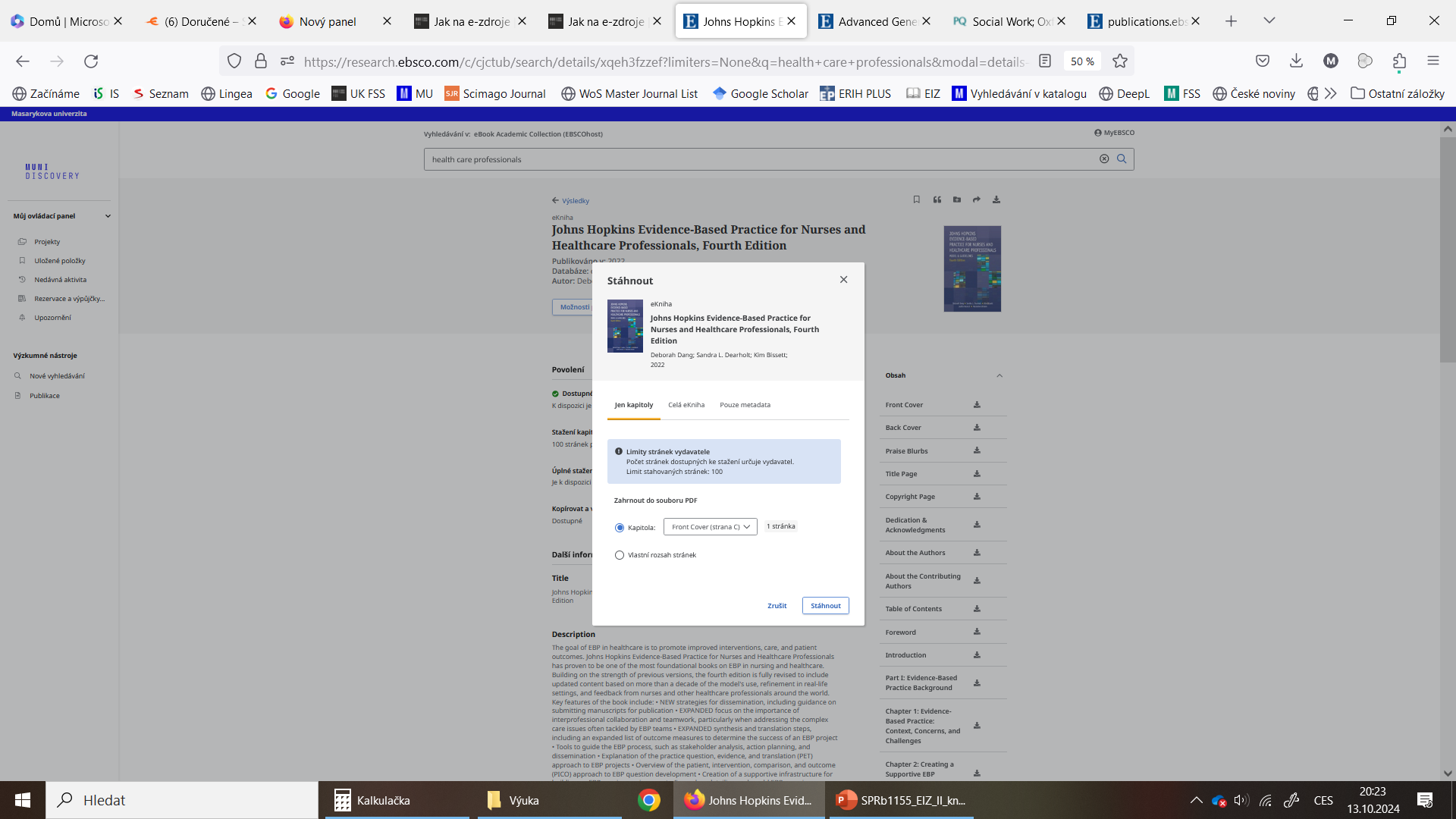 Výpůjčka e-knih - Adobe Digital Editions
Ke stažení (vypůjčení) e-knih je potřebné nainstalovat do počítače  Adobe® Digital Editions a aktivovat AdobeID 
 E-knihy lze stáhnout do kteréhokoliv zařízení, které podporuje Adobe® Digital Editions 
 Možnost číst knihy na zařízení s OS Android (android market) a iPad
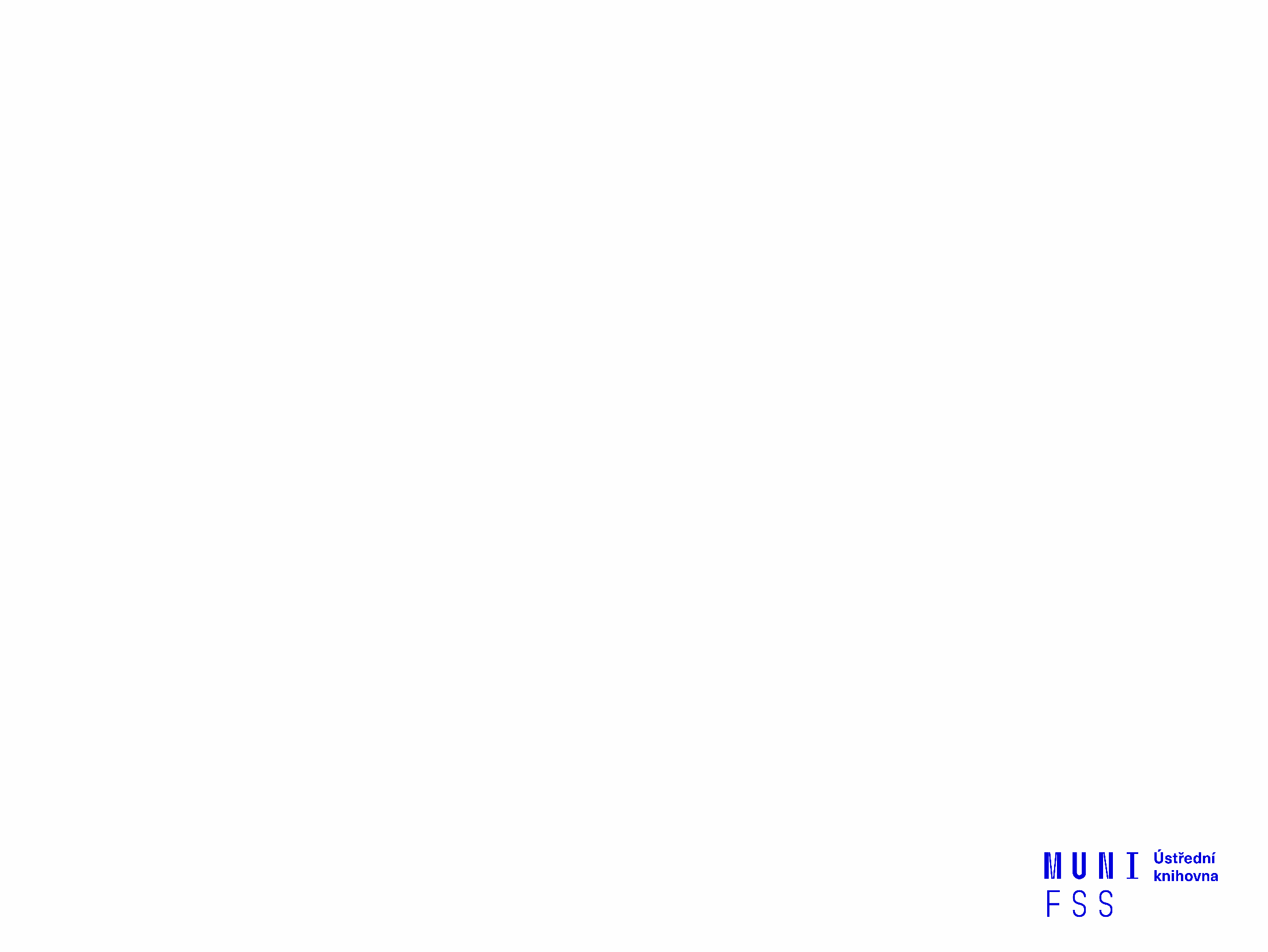 Adobe Digital Editions
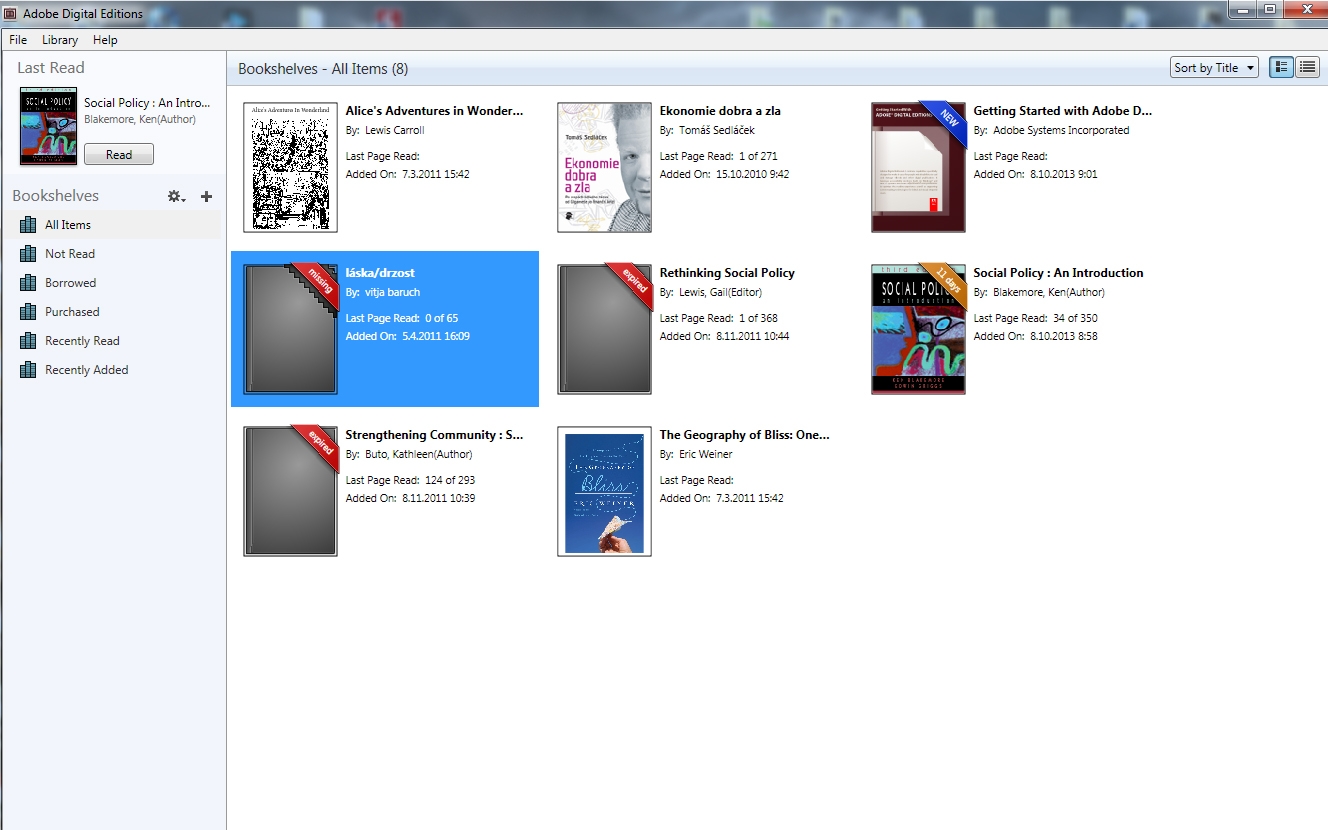 Adobe Digital Editions - otevřená kniha
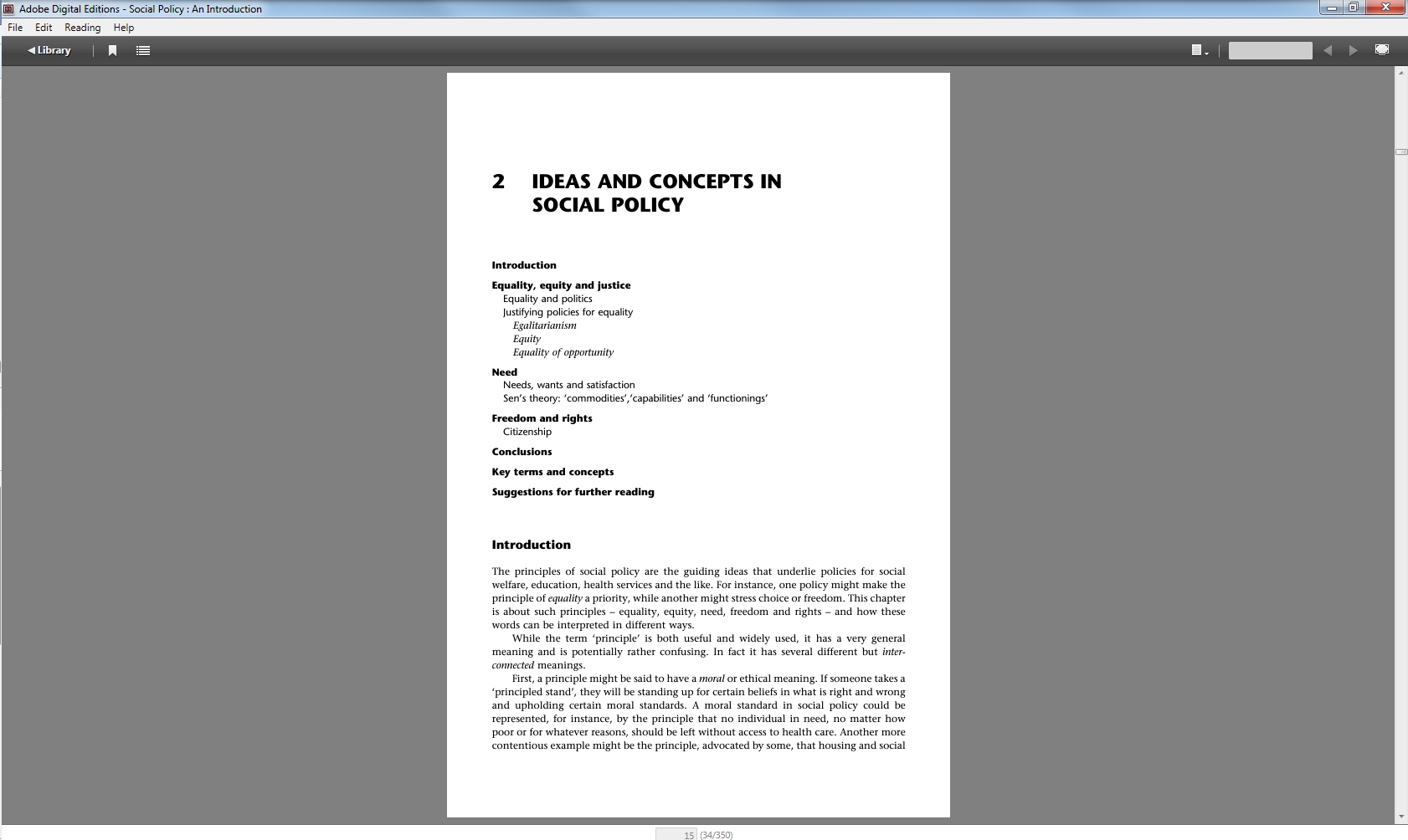 Sage Knowledge
digitální knihovna s více než 5000 e-knihami nakladatelství   Sage Publications (SAGE Knowledge Complete Books and Reference Collection)
 kolekce:
 Counseling and Psychotherapy
 Geography, Earth & Environmental Science
 Health and Social Care
 Media, Communication & Cultural Studies
 Politics and International Relations
 Psychology
 Sociology
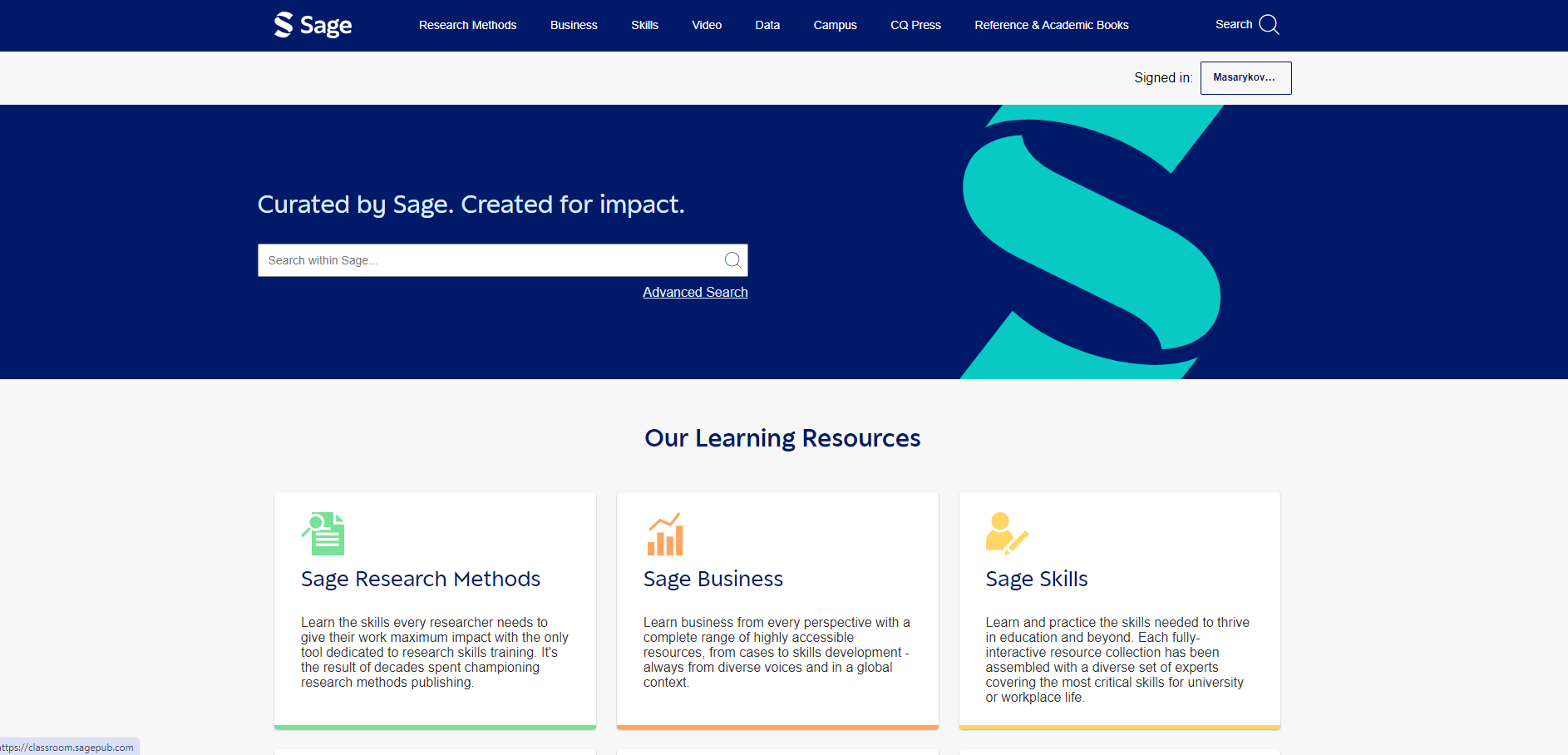 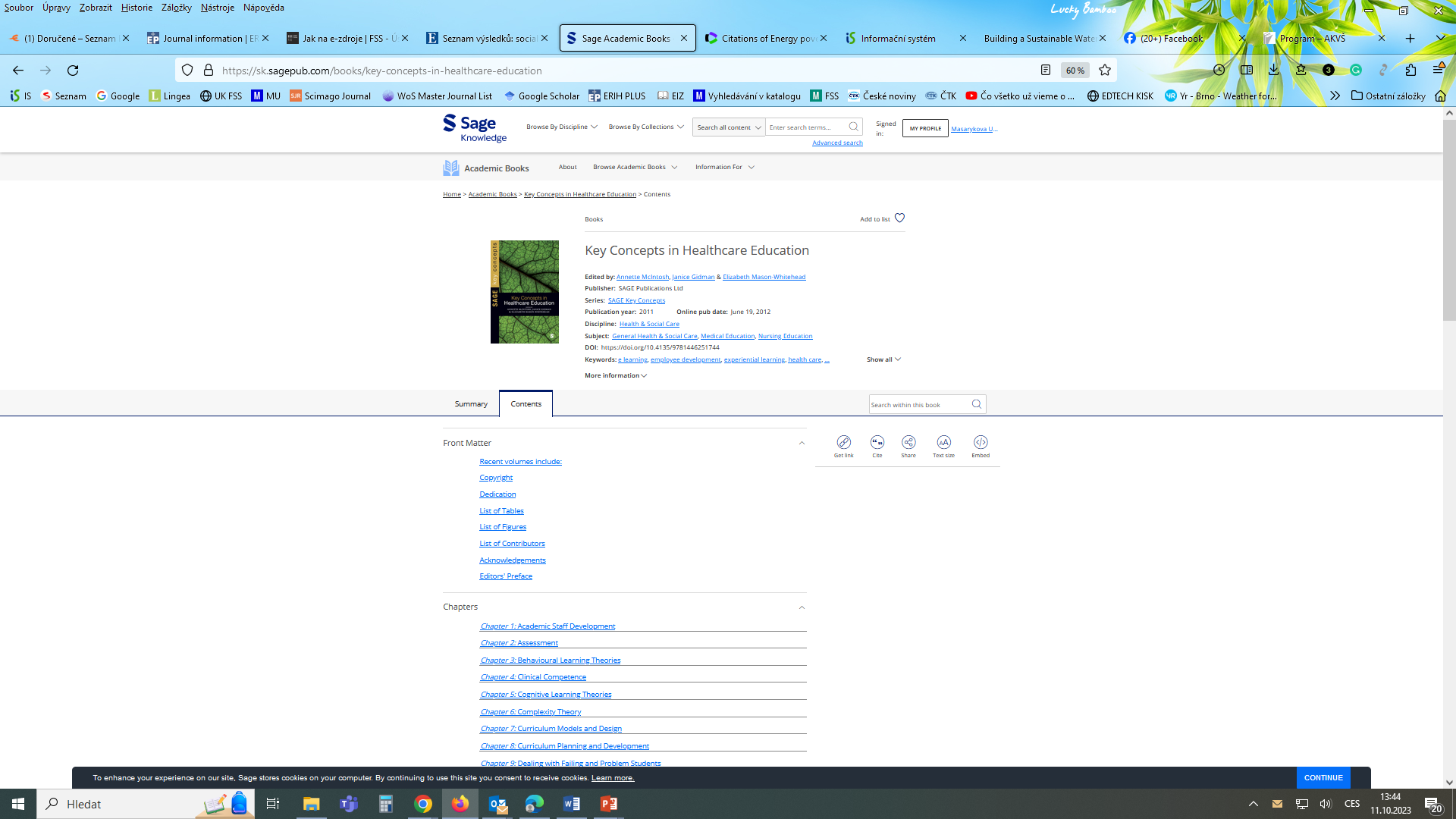 Práce s e-knihou
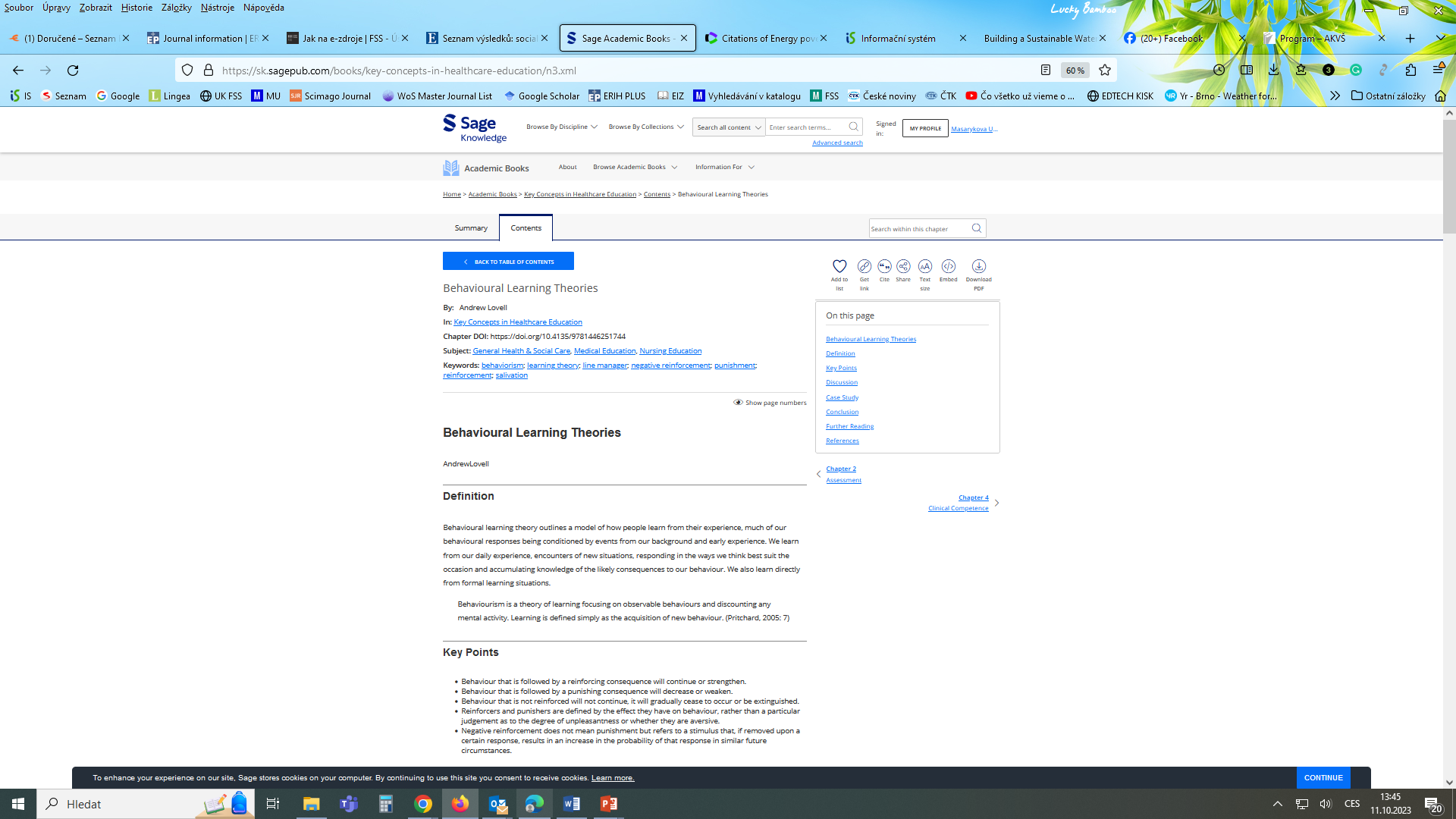 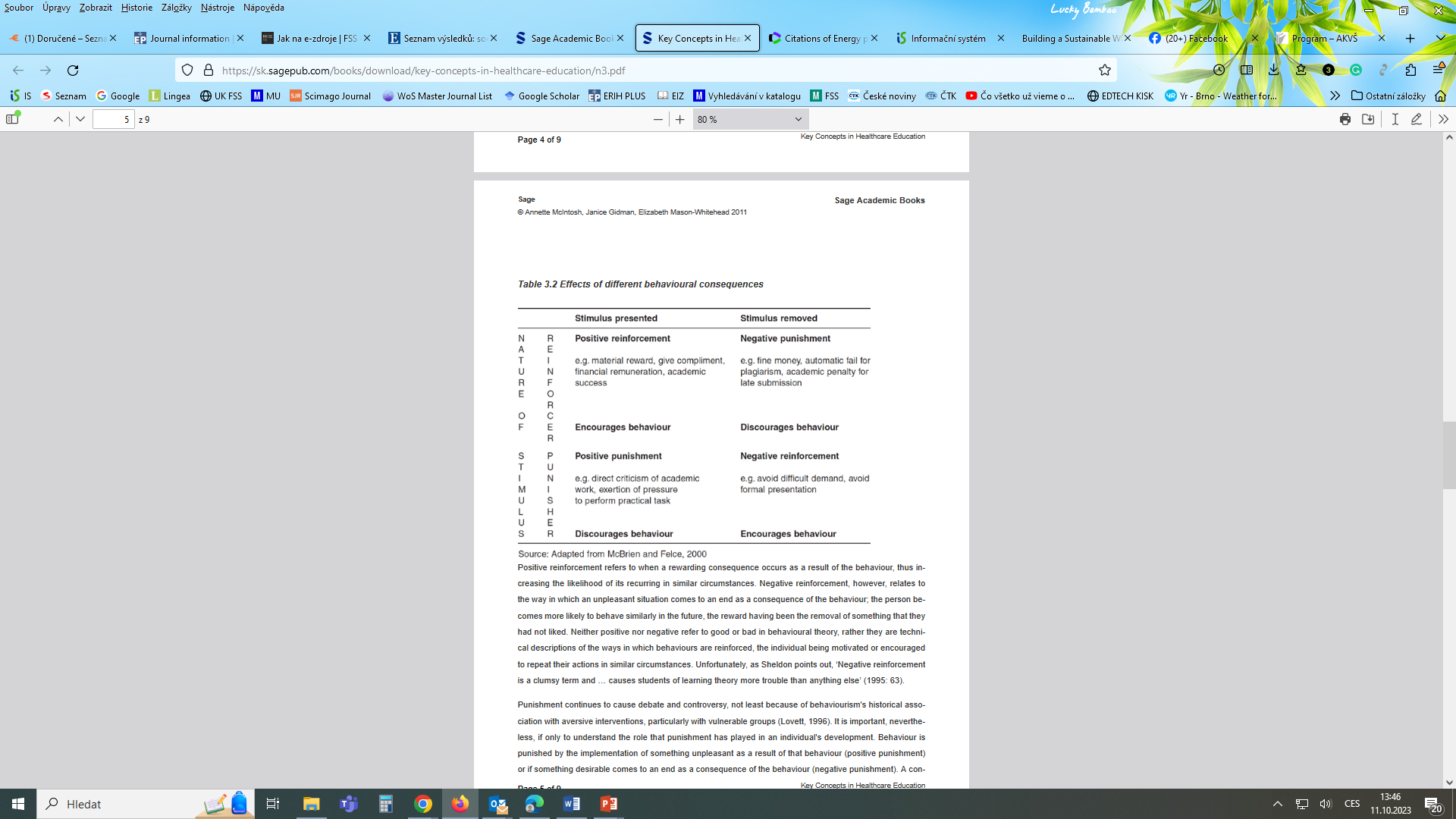 Taylor&Francis eBooks
Máme zakoupeno cca 80 e-knih z oblasti mediálních studií a žurnalistiky a z environmentálních studií


Pozn. po zadání klíčového slova si můžete mezi vyhledanými výsledky zakoupené knihy vyfiltrovat pomocí "Show content I have access to".
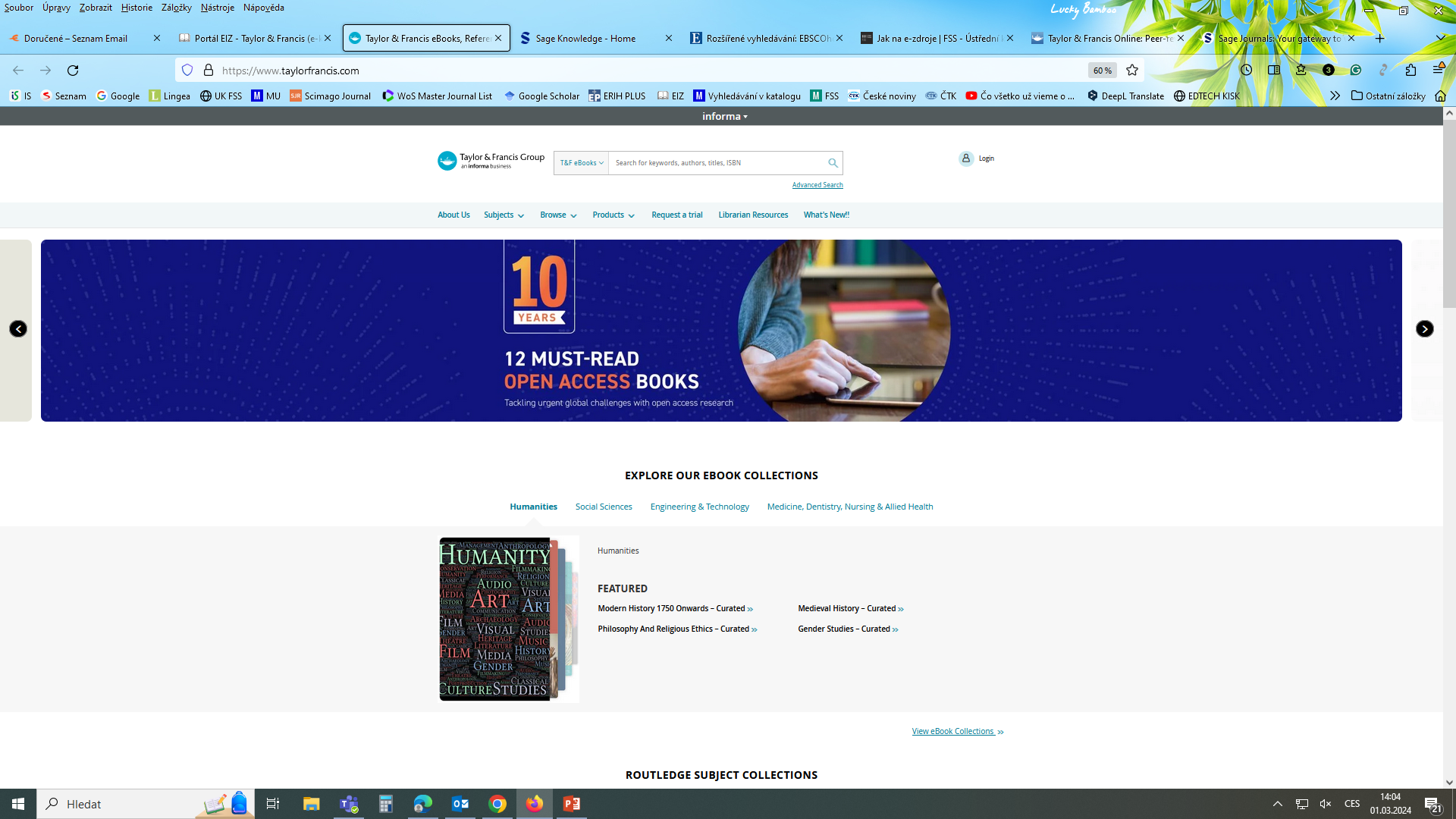 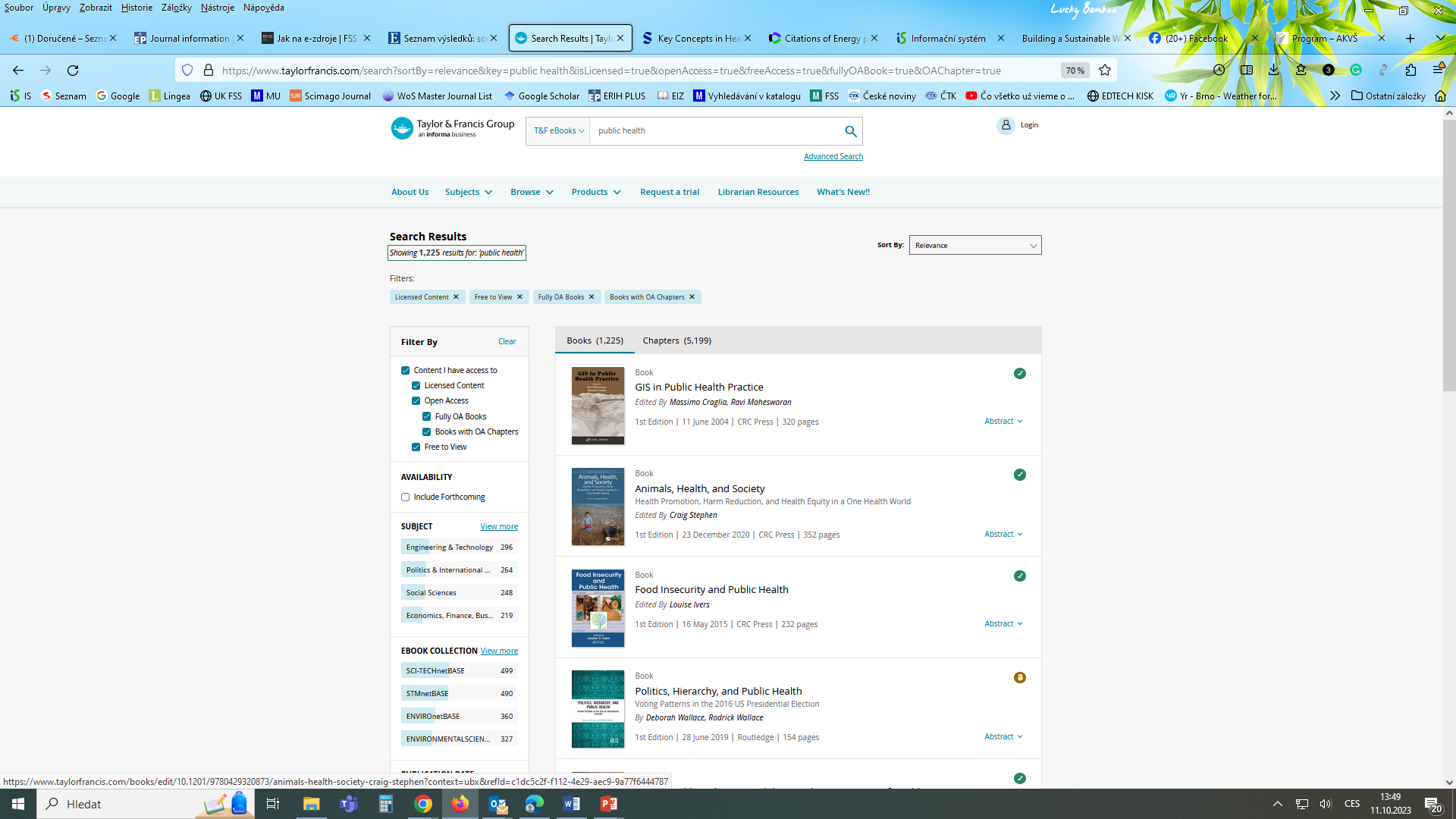 Taylor&Francis eBooks – zobrazení konkrétního titulu
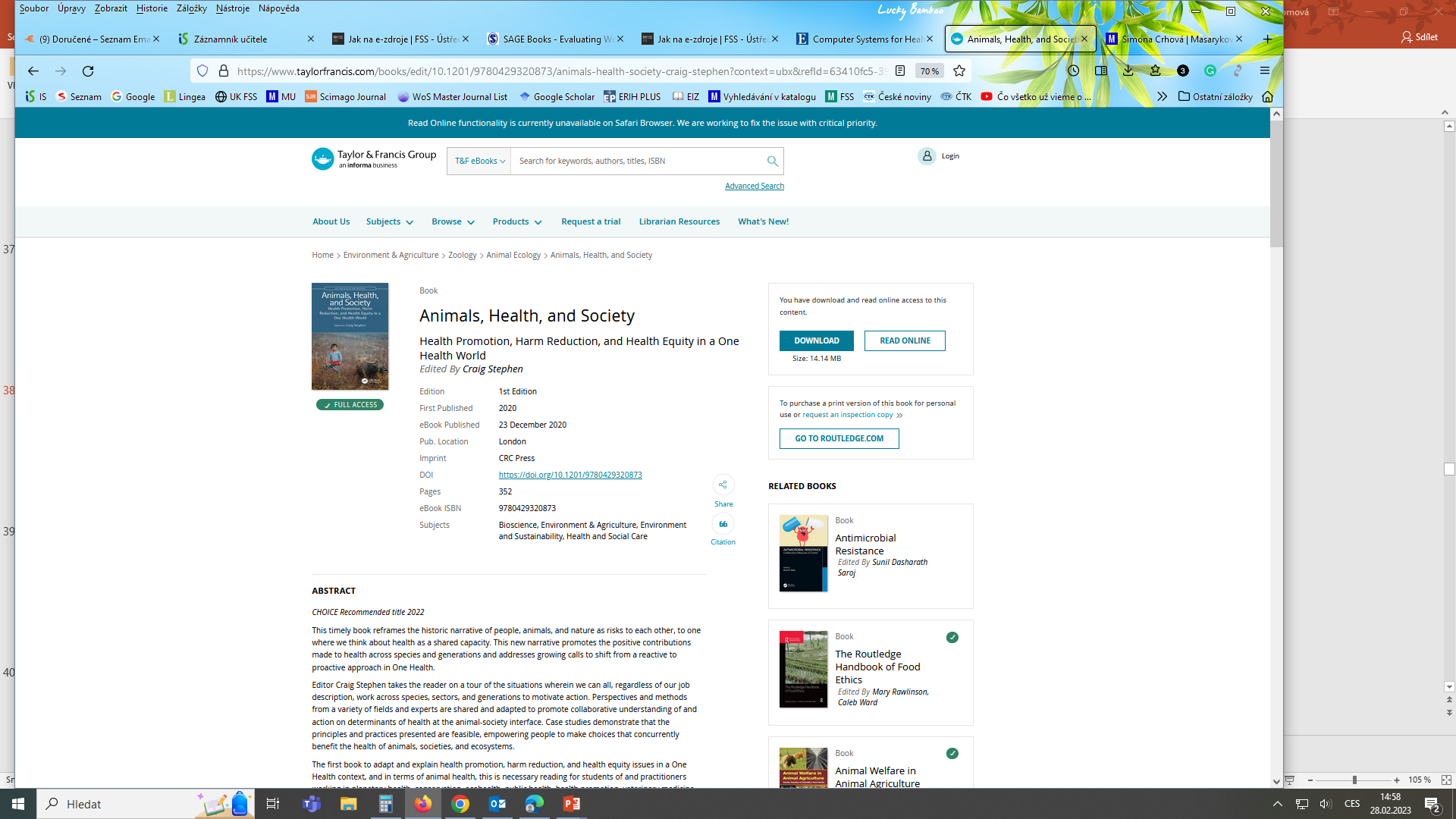 Bookport
on-line knihovna, ve které můžete číst na počítači, tabletu nebo mobilním telefonu tisíce českých knih od nakladatelství Grada, Portál, Jota, Galén, Karolinum a další. Nyní k dispozici kolekce Psychologie a pedagogika, Společenské vědy, Podnikání, ekonomie, finance, Právo, daně, účetnictví.

Institucionální přihlášení přes eduID pomocí UČa a primárního hesla, není potřeba ani vzdálený přístup.

Návody na přihlášení
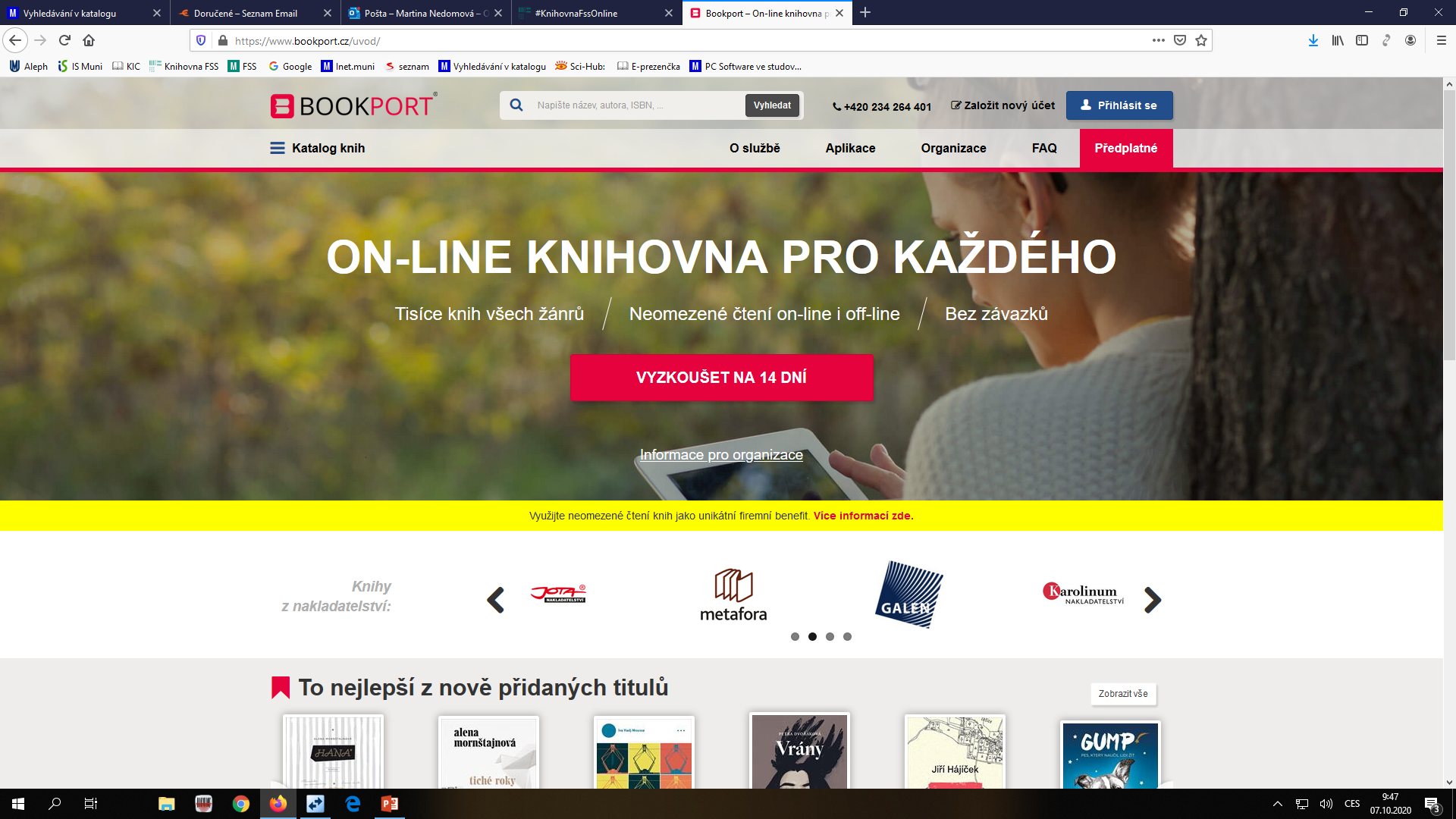 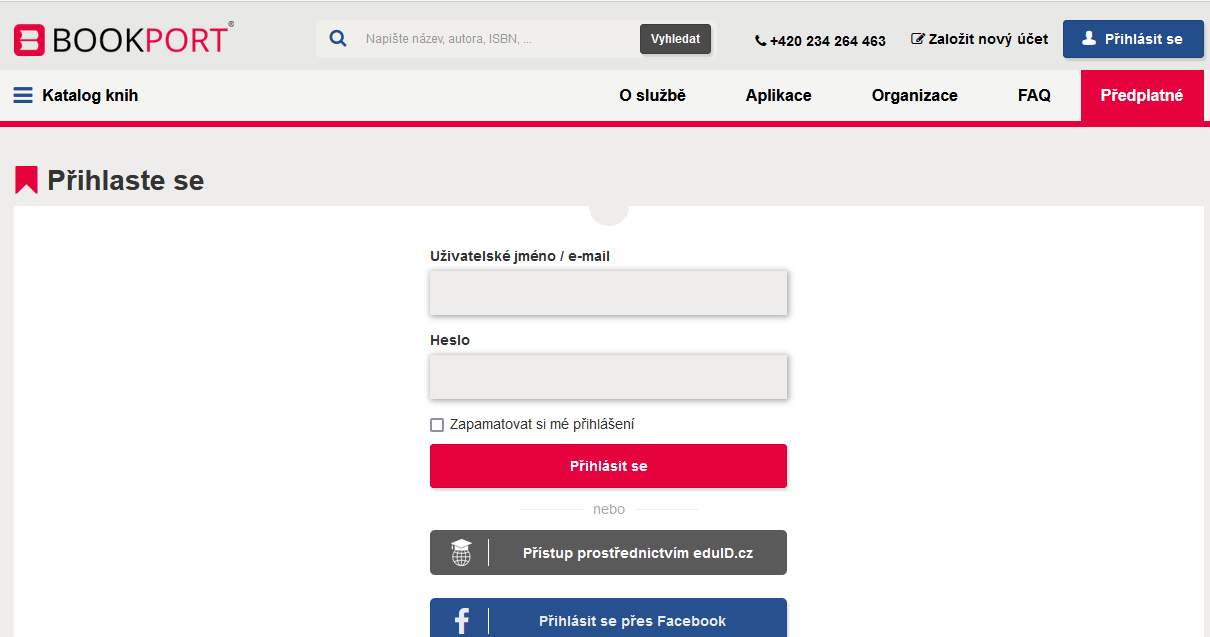 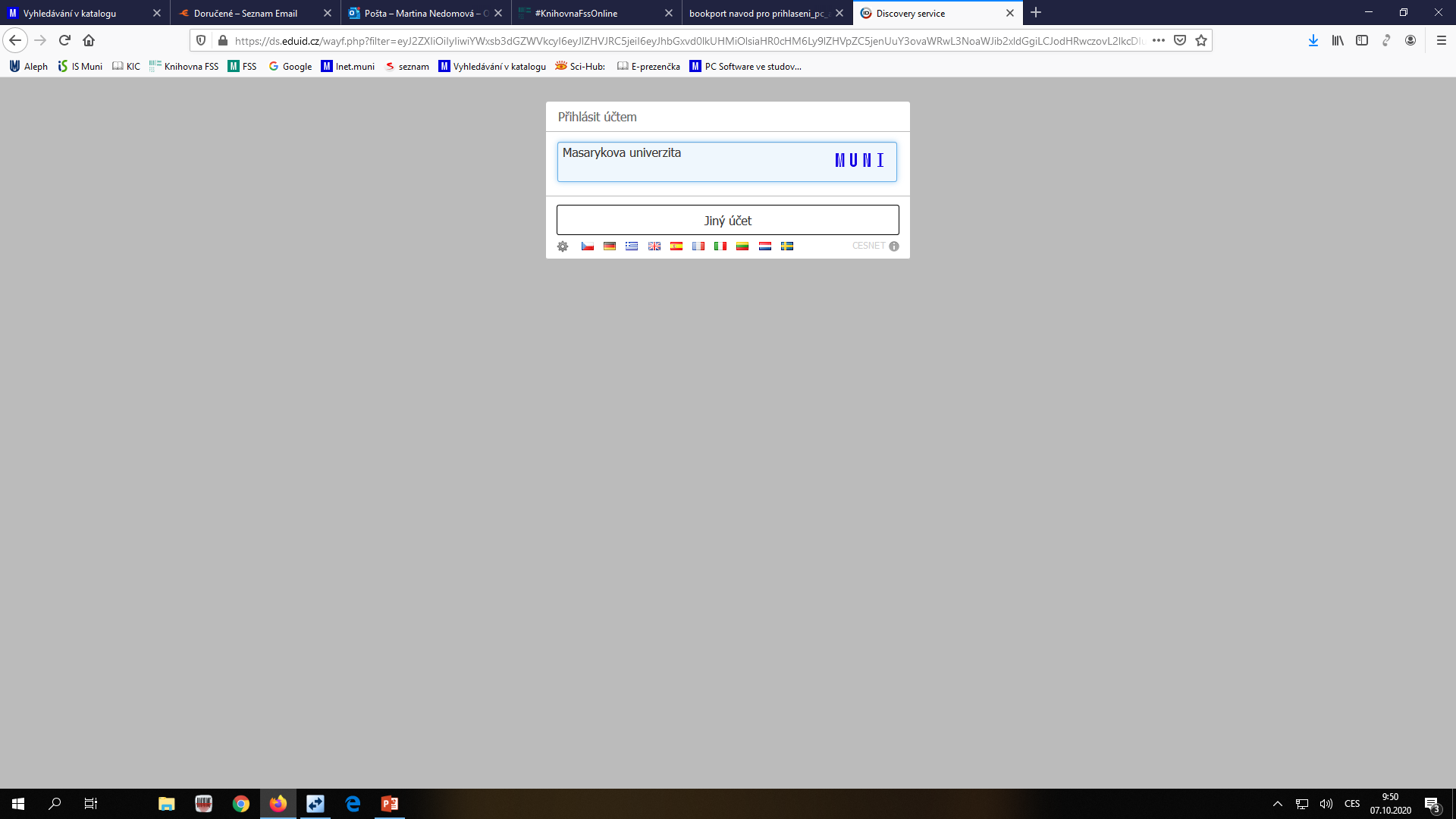 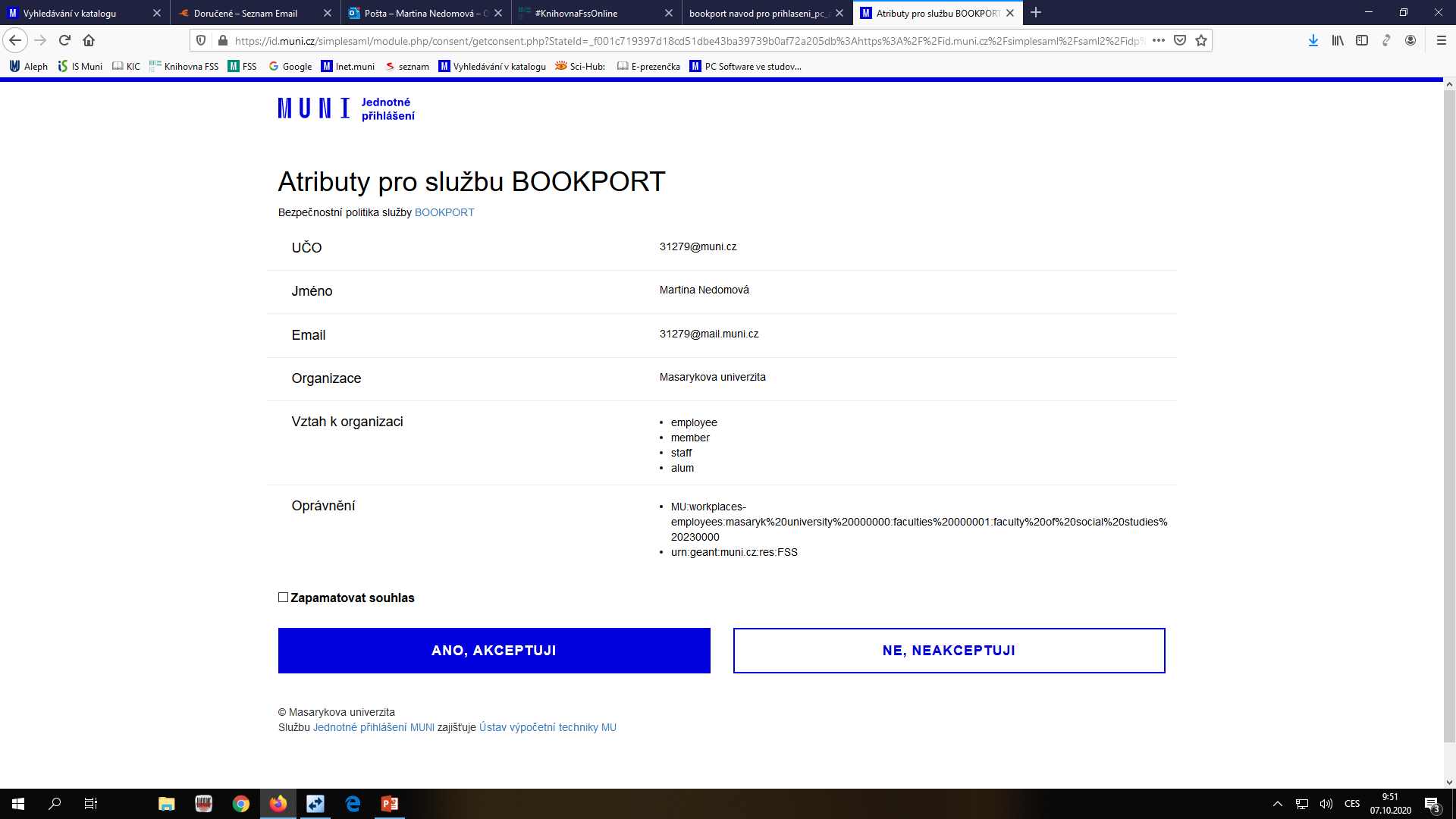 Přihlášení do Bookportu
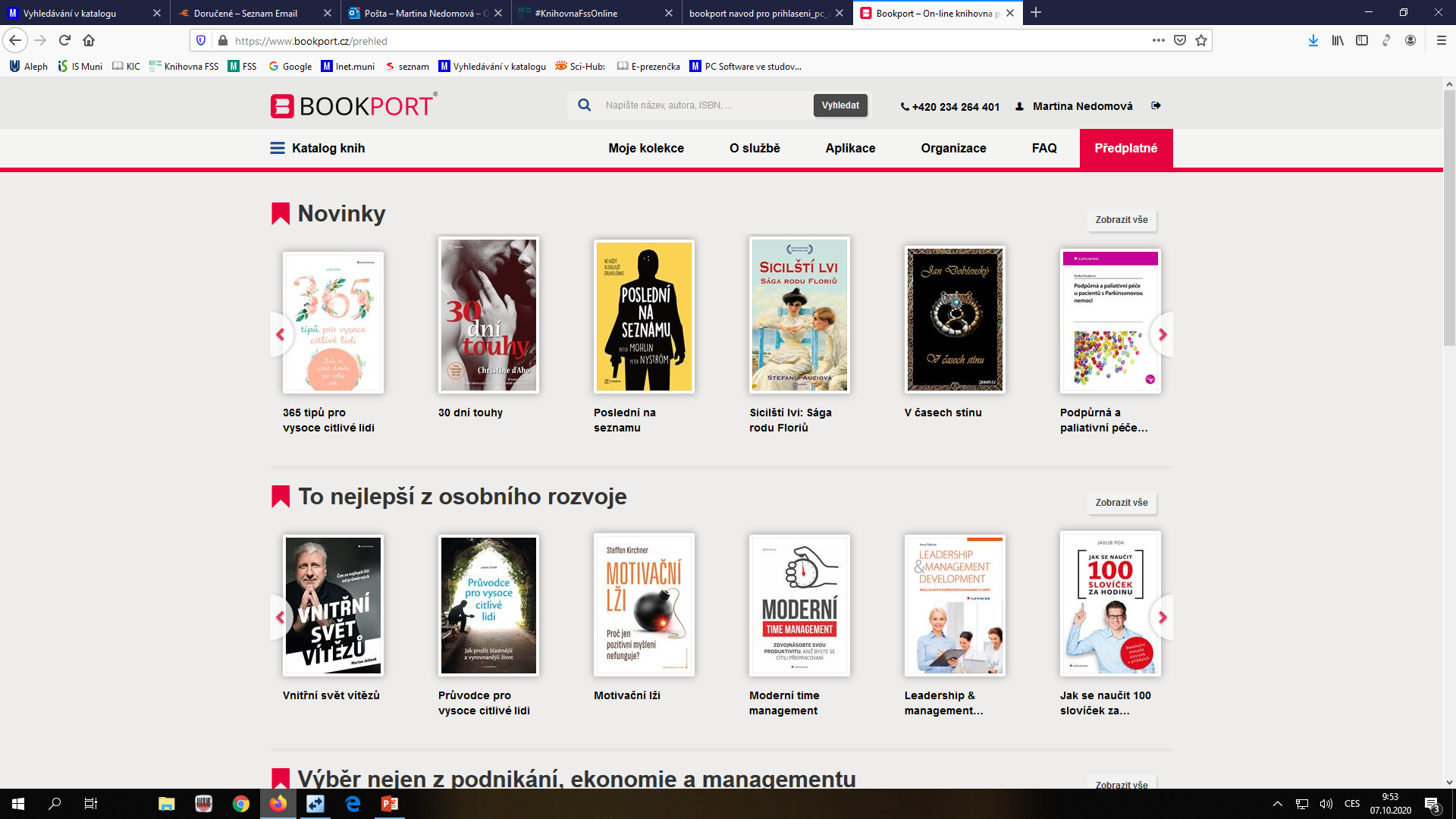 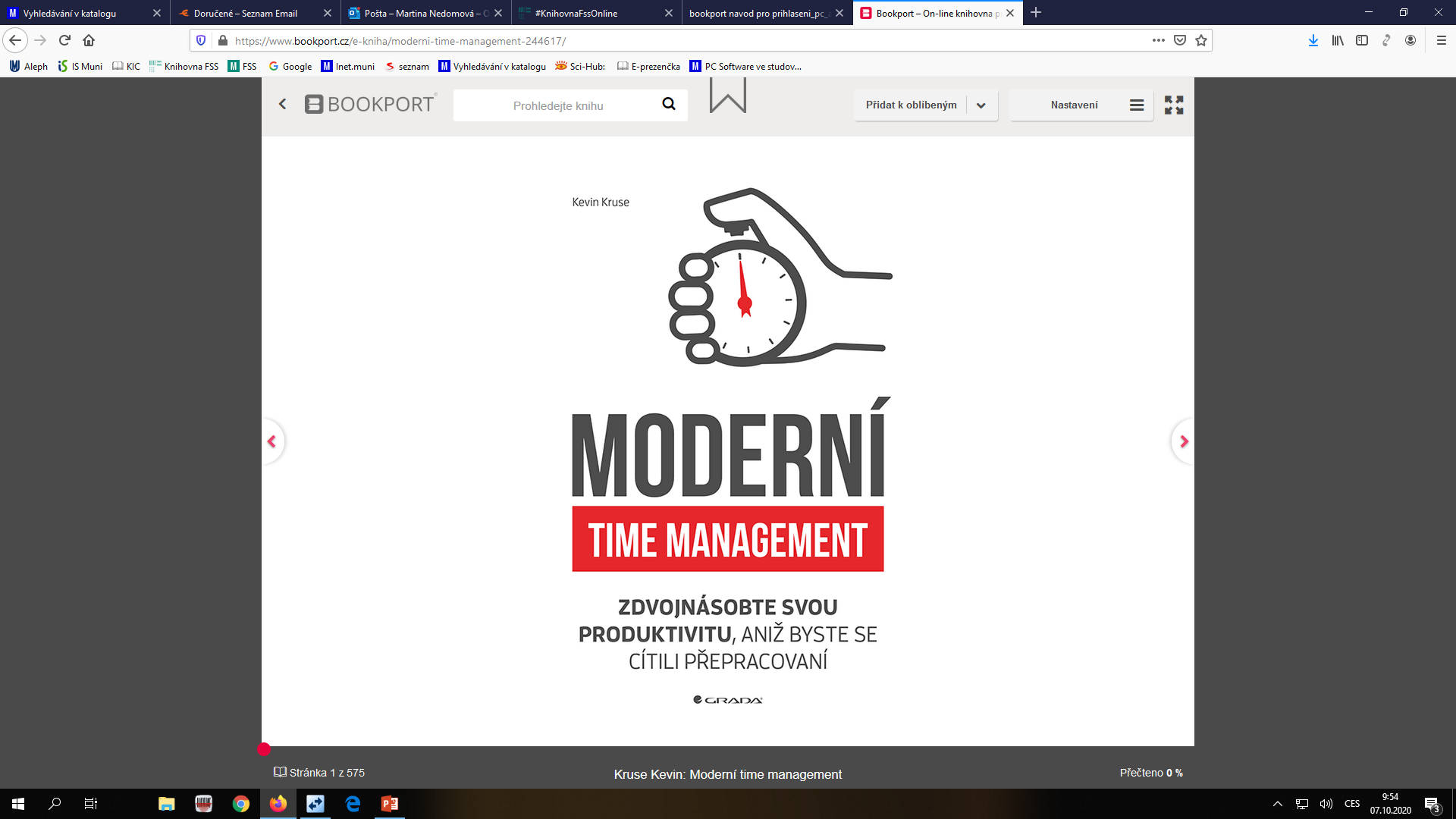 Zobrazení konkrétního titulu
De Gruyter eBooks – vybrané tituly z kolekce kolekce Social Sciences & Humanities
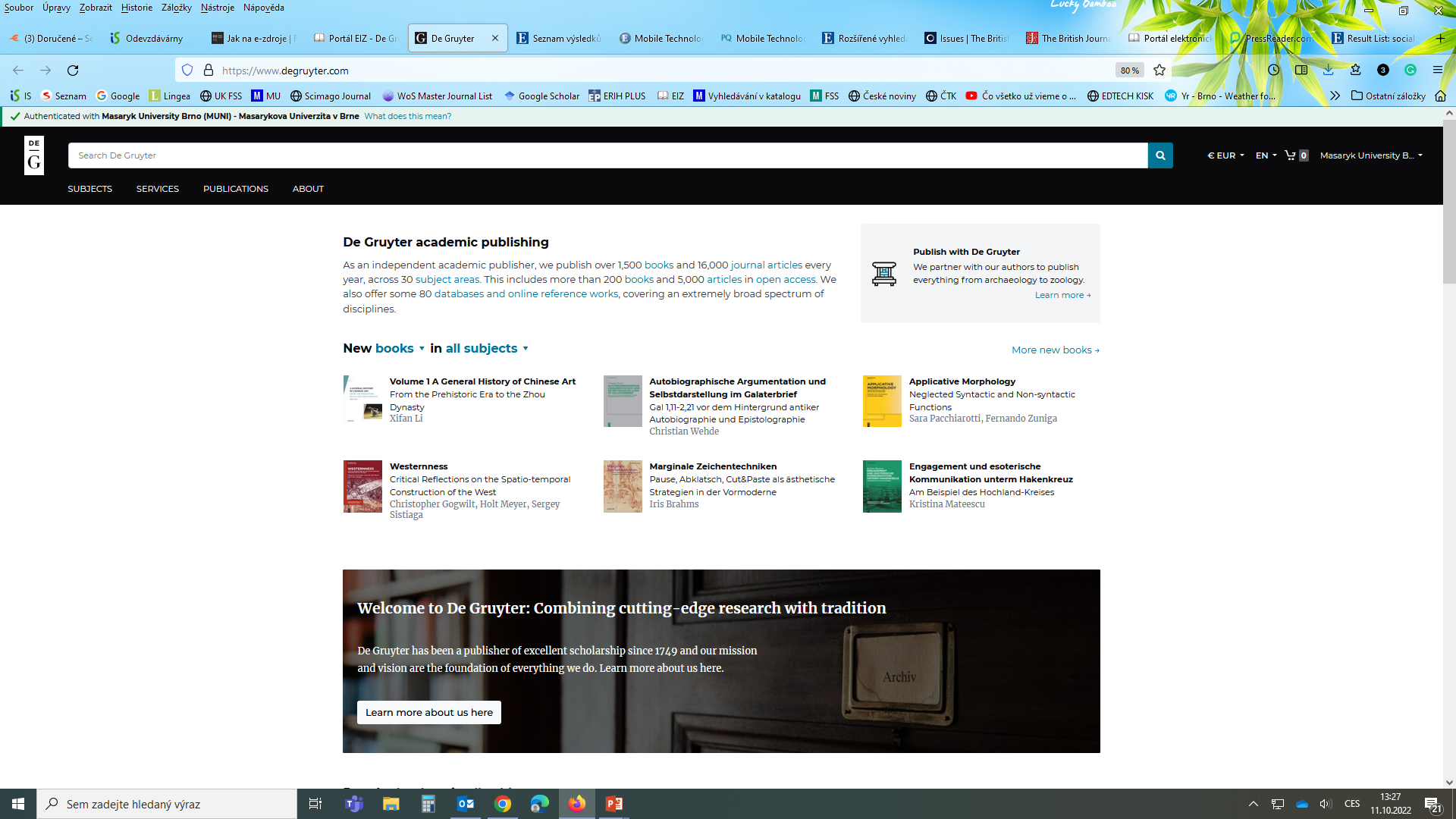 De Gruyter eBooks
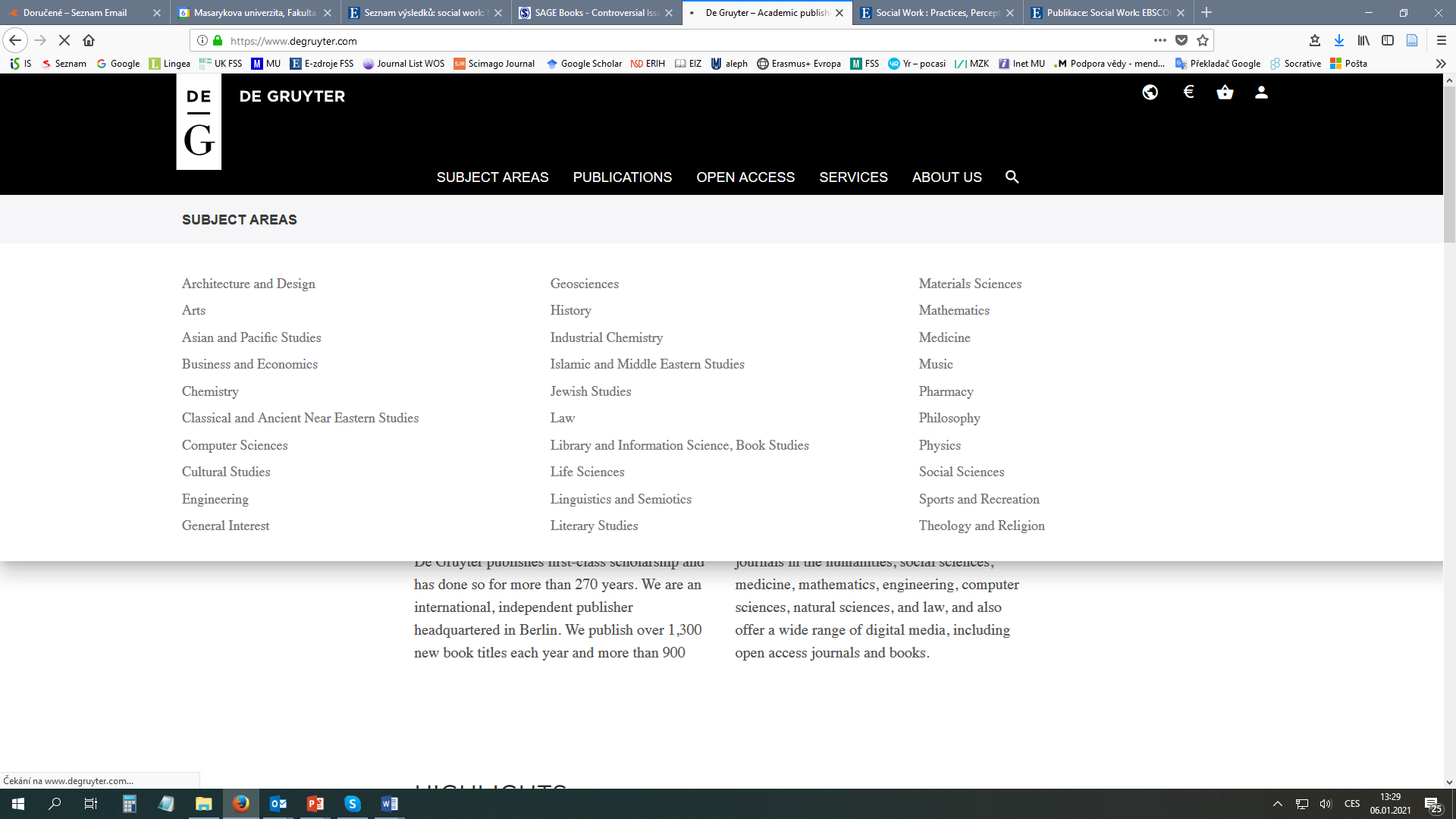 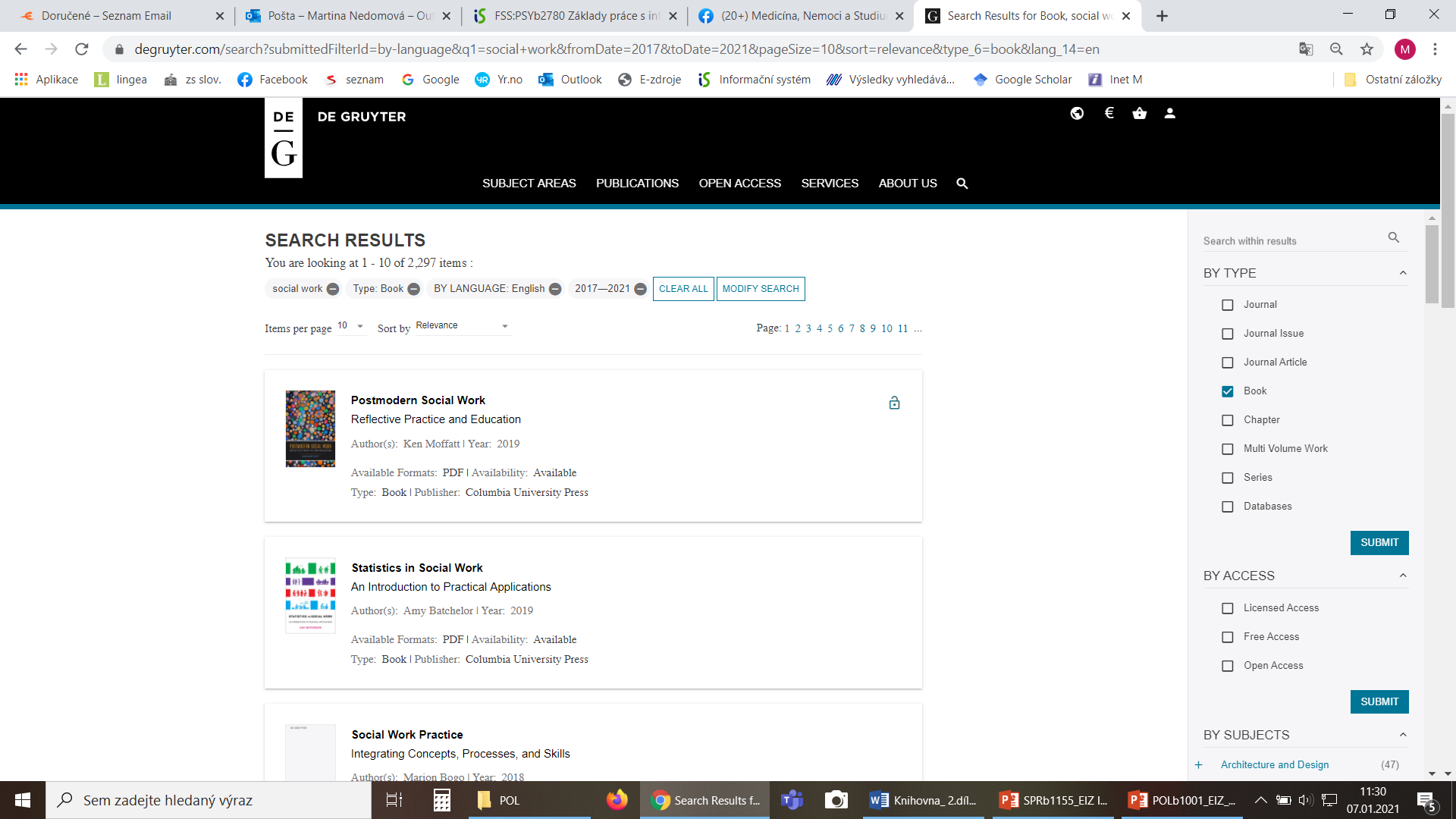 Demand Driven Acquisition (DDA)
kolekce knih (cca 500 000 titulů)
 uživatelé si vybírají na základě vlastních požadavků
 po 5 minutách mohou poslat knihovníkům požadavek na nákup
 výhodou je téměř okamžitá dostupnost knihy (pokud je daný  požadavek schválen)
 Více na webu knihovny v sekci E-kniha na počkání
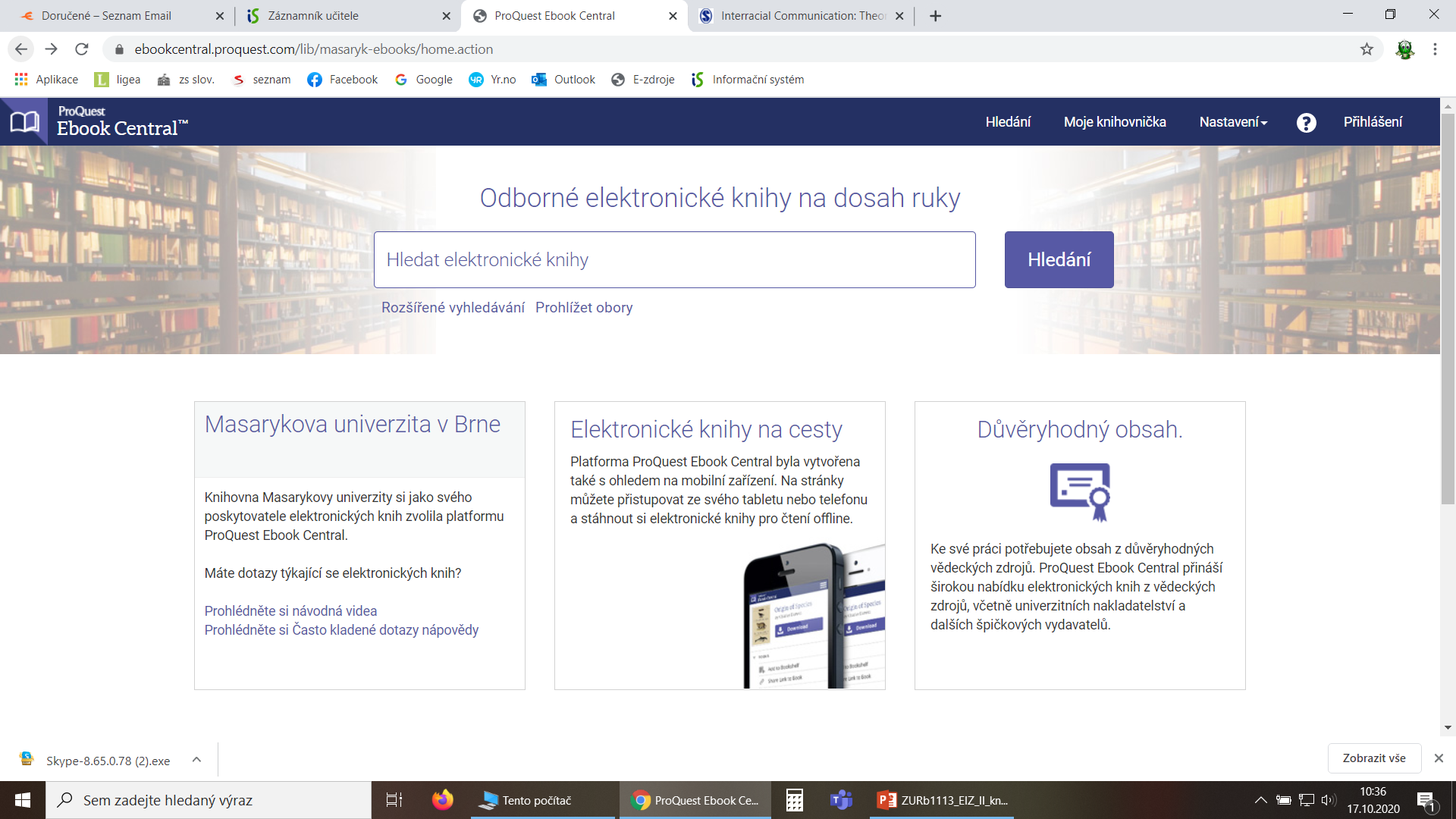 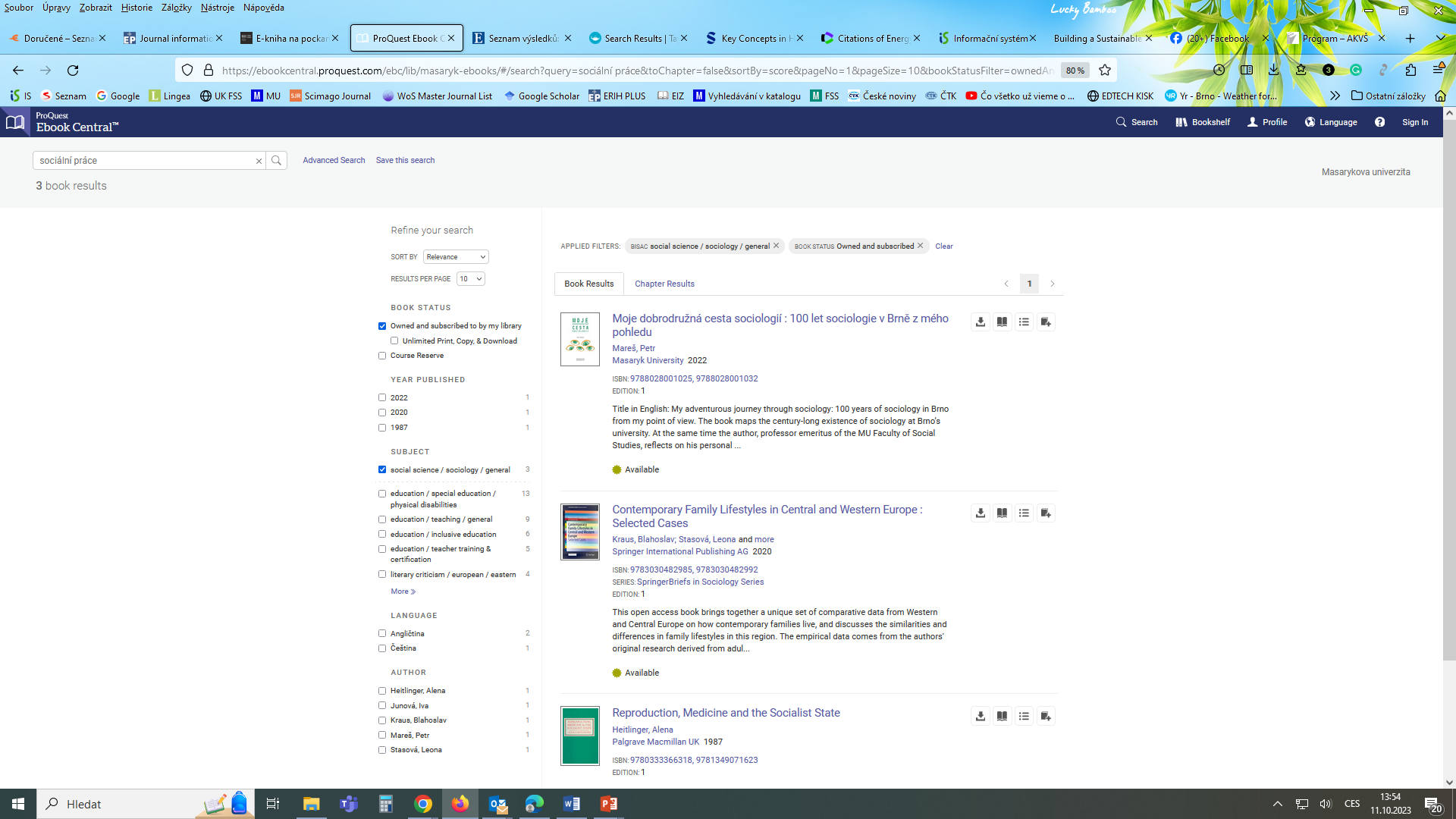 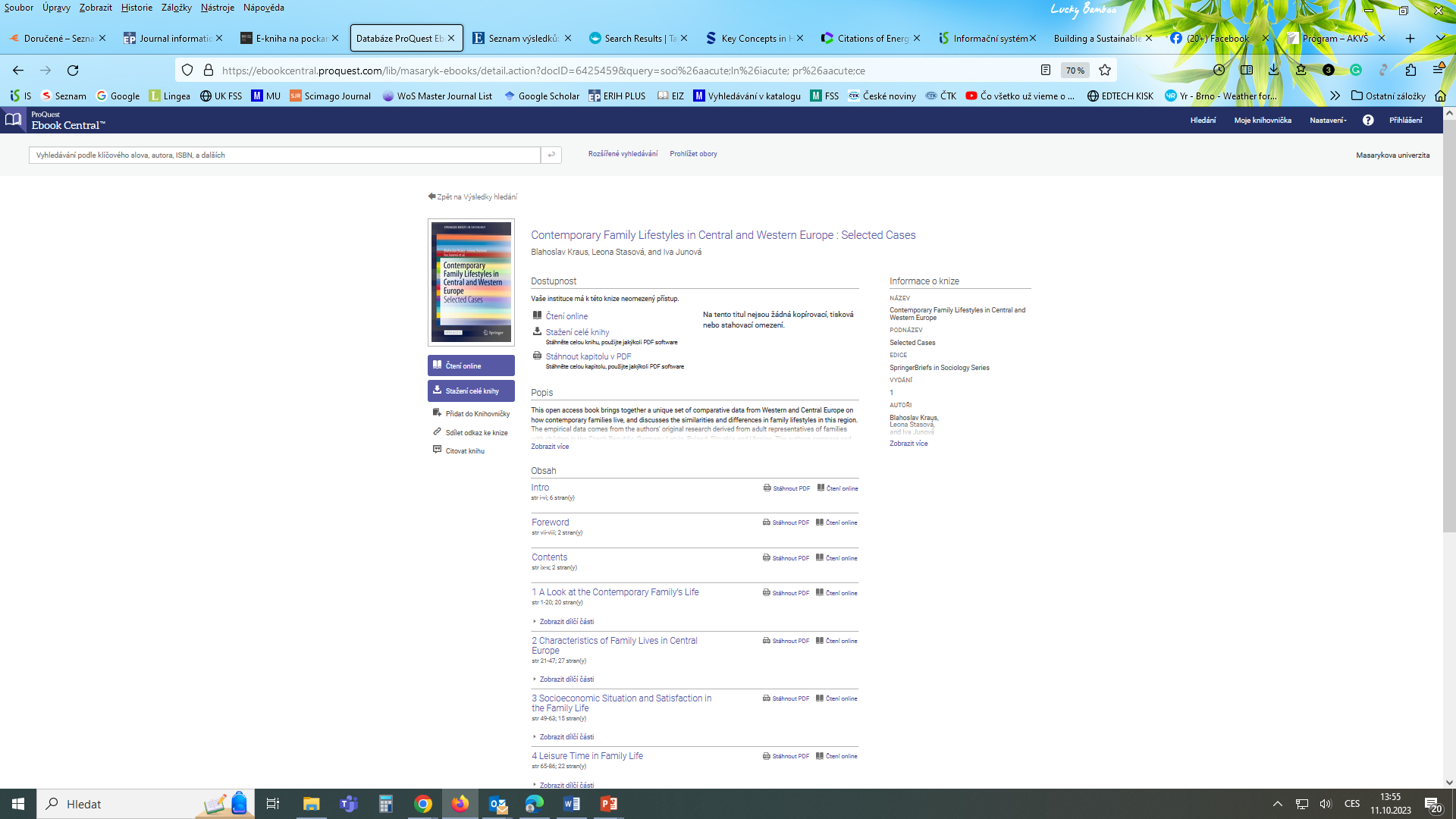 Kde hledat knihy
Katalogy a licencované databáze
Katalog MU Aleph
Souborné katalogy – knihovny.cz, CASLIN
Ebsco Discovery Service
Databáze e knih na portálu EIZ MU
(E-prezenčka)
Volně dostupné zdroje
OAPEN Library - volně přístupné akademické knihy, zejména z oblasti humanitních a společenských věd
Directory of Open Access Books (DOAB) - seznam recenzovaných knih (OA), přes 4000 knih
Google Books
Shrnutí
EBSCO Discovery Service
Umožňuje vyhledávat ve více zdrojích současně
Jednoduché x pokročilé vyhledávání

 Seznam dostupných časopisů a knih na MU -     ověření, zda MU má  přístup k zadanému titulu   
     časopisu nebo knihy

 EBSCO Full Text Finder - umožňuje prolinkování k plnému textu
E-knihy


EBSCO eBook Academic Collection
Multioborová databáze, více jak 180.000 e-knih

Taylor & Francis
E-knihy zaměřené na mediální studia a žurnalistiku

Sage Knowledge
Více než 5000 e-knih od vydavatele Sage Publications
E-knihy

Bookport
Online knihovna e-knih v češtině nakl. Grada, Portál, Jota a další

DDA - E-kniha na počkání
    na platformě Proquest Ebook Central, přes 500 000 
    titulů
Literatura
Steinerová, J., Grešková, M., & Ilavská, J. (2010). Informačné stratégie v elektronickom prostredí (2. preprac. vyd). Univerzita Komenského.

 Informace z portálu ezdroje.muni.cz
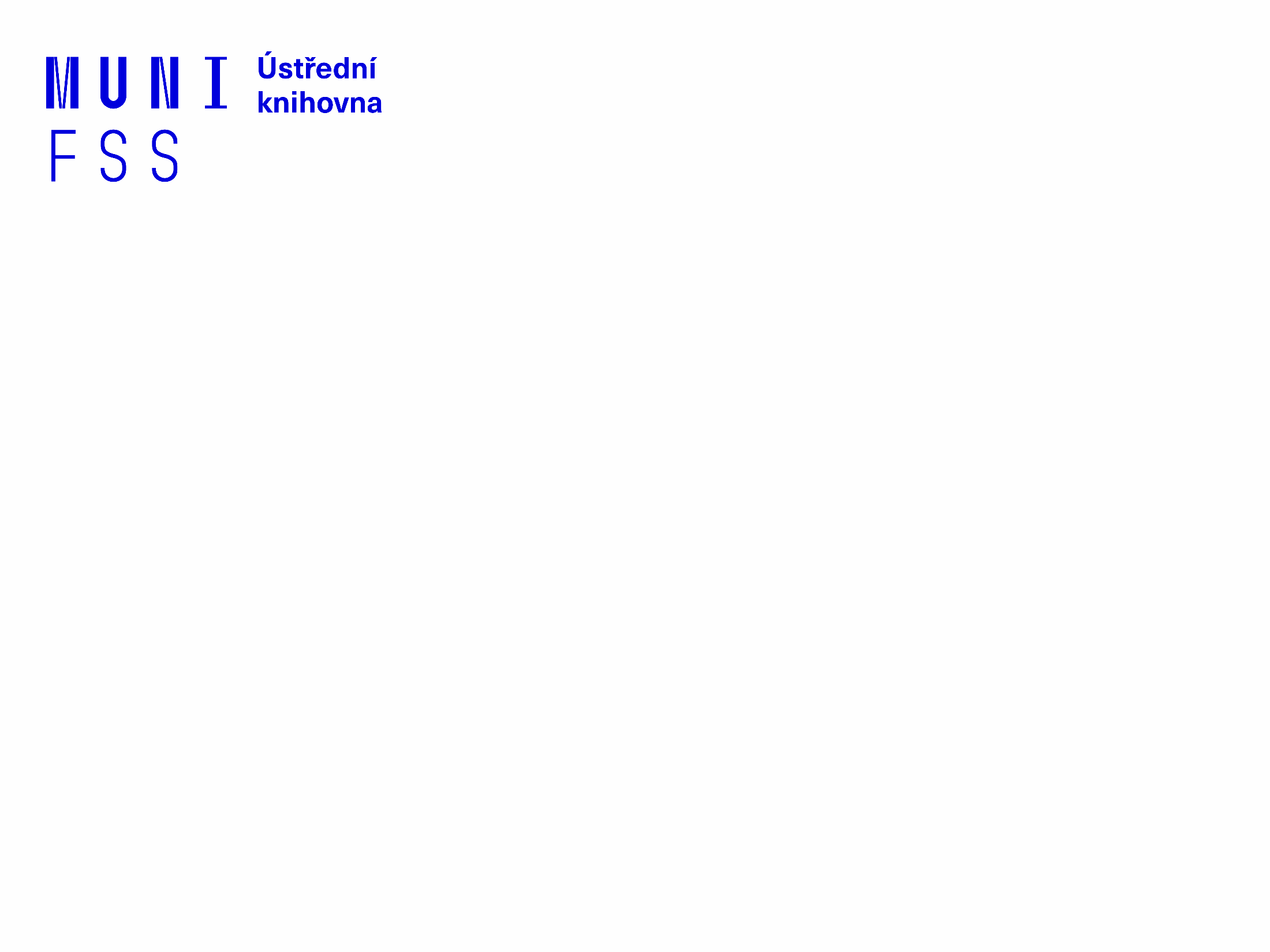 Zadání 2. praktického úkolu
Děkujeme vám za pozornost
Ing. Martina Nedomová, DiS.


nedomova@fss.muni.cz